Evan LeybournLEAN KANBAN PRACTITIONERA lean approach to efficient workflow management
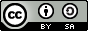 Evan Leybourn	lean / agile business leader and author	Singapore	@eleybourn	evan@theagiledirector.com	http://theagiledirector.com
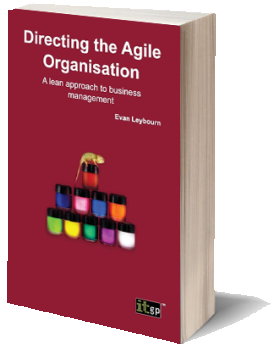 lean, agile & kanban for softwarepart 1: history  & core concepts
shu-ha-rithe stages of learning
守: shu(beginner)follow precisely without modification
破:ha (proficient)shifting between techniques
離: ri (mastery)unconscious creation of new techniques
what does being “agile” actually mean?the agile manifesto
waterfall
To what degree is the outcome knowable in advance?
agile
To what degree is the outcome dependent on intangible elements?
To what degree can you coordinate and control all the players?
Waterfall (Incrementing)
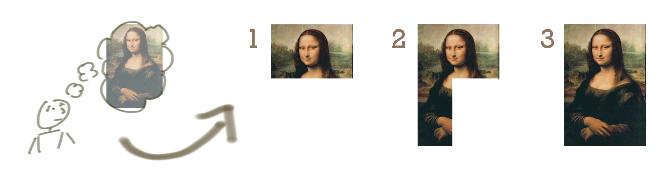 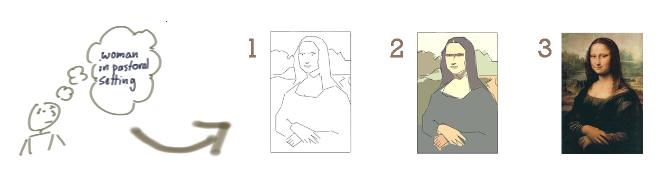 Agile (Iterating)
Images with thanks from Jeff Patton: http://www.agileproductdesign.com/
individuals and interactionsover processes and tools
working software over comprehensive documentation
customer collaboration over contract negotiation
responding to change over following a plan
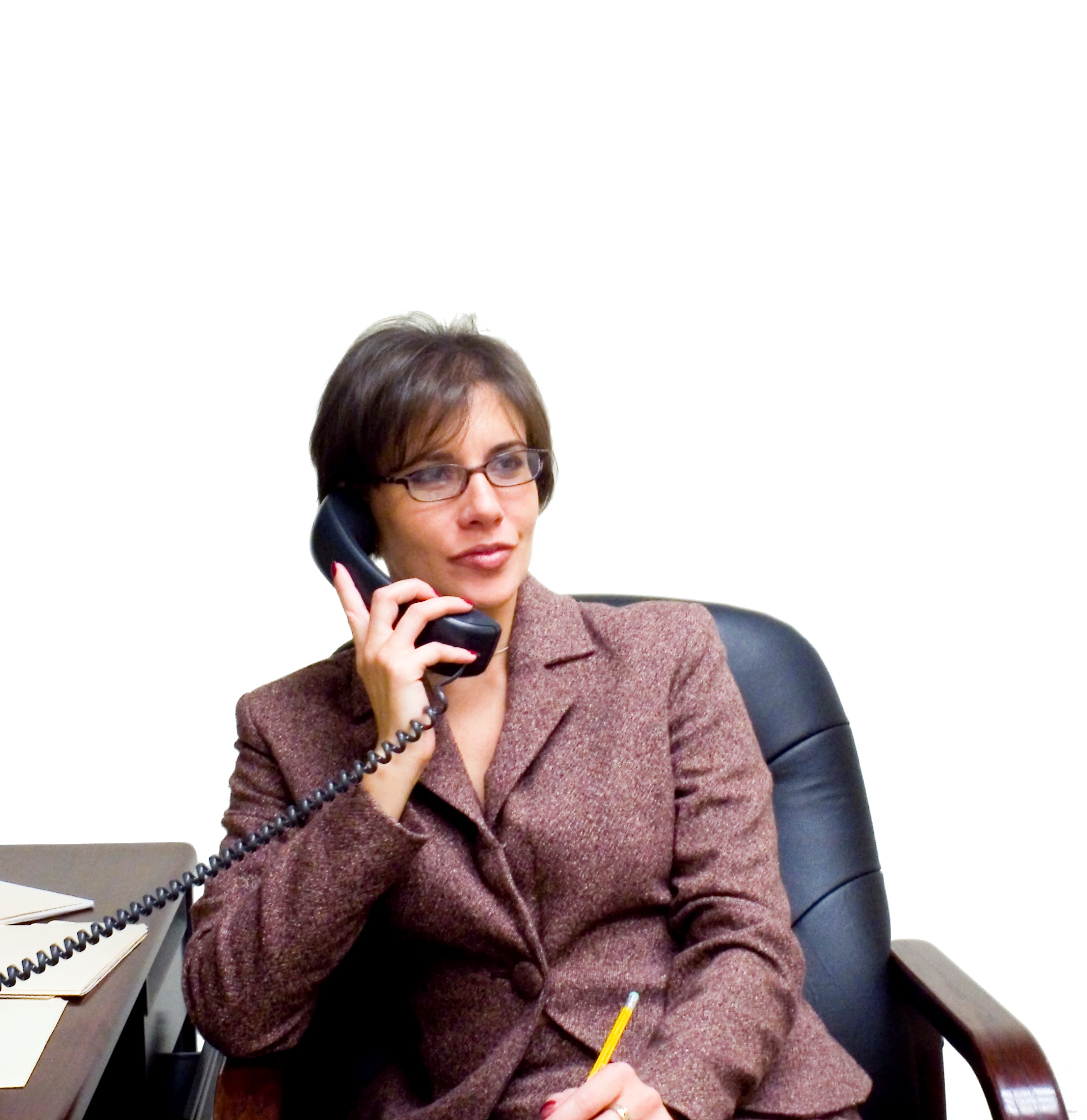 our highest priority is to satisfy the customer through early and continuous delivery of valuable software.
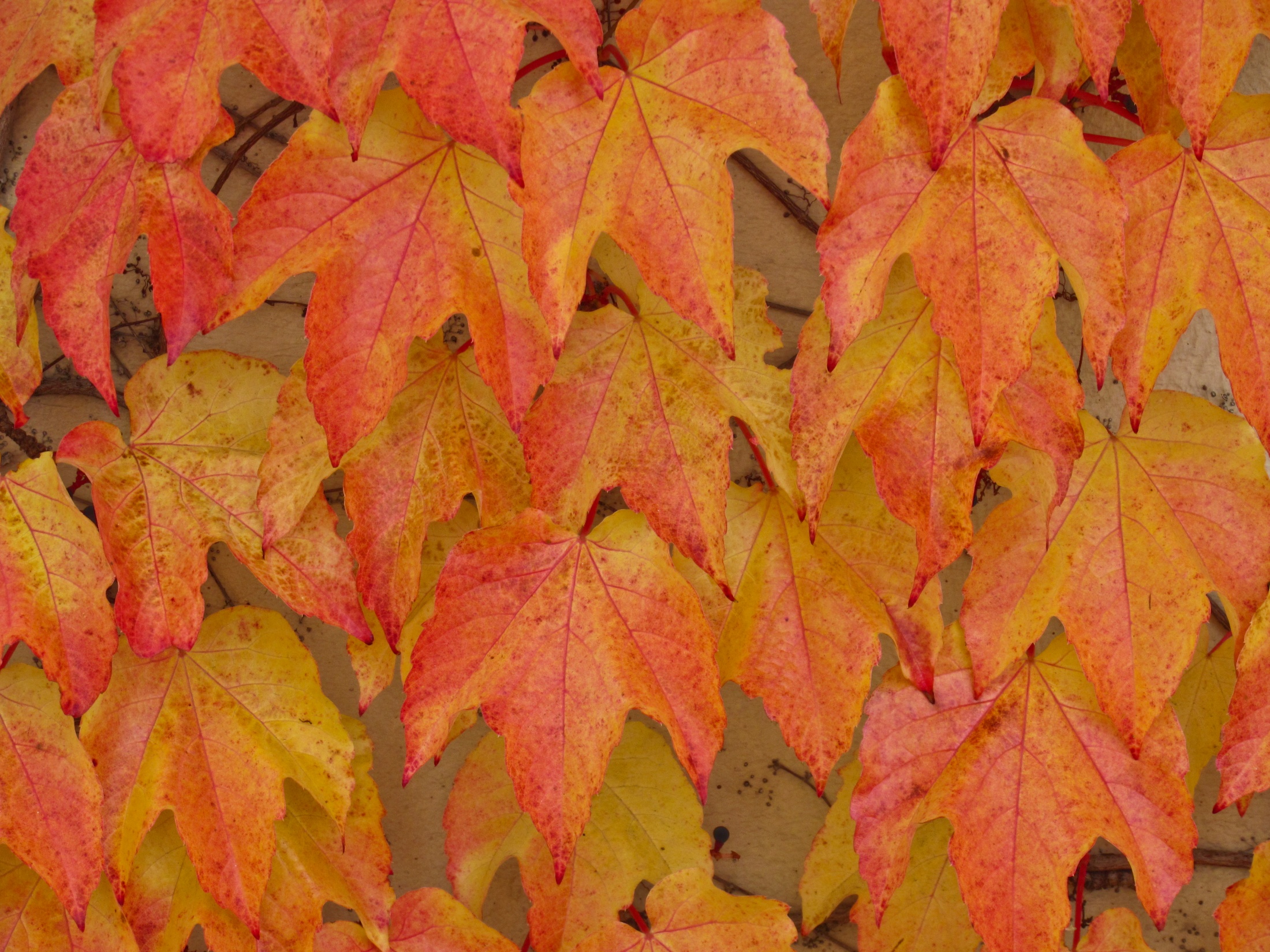 welcome changing requirements, even late in development. agile processes harness change for the customer's competitive advantage.
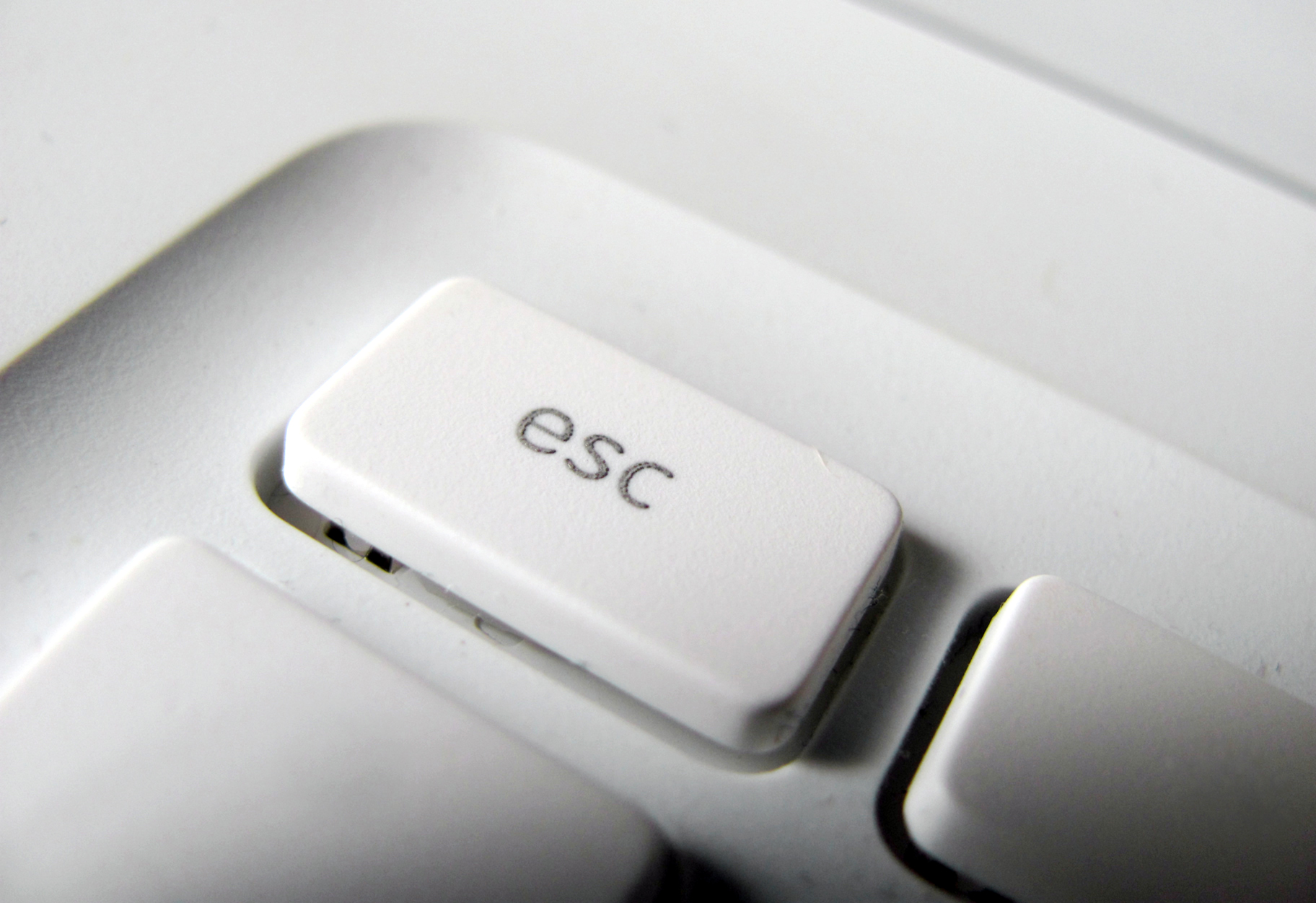 deliver working software frequently, from a couple of weeks to a couple of months, with a preference to the shorter timescale.
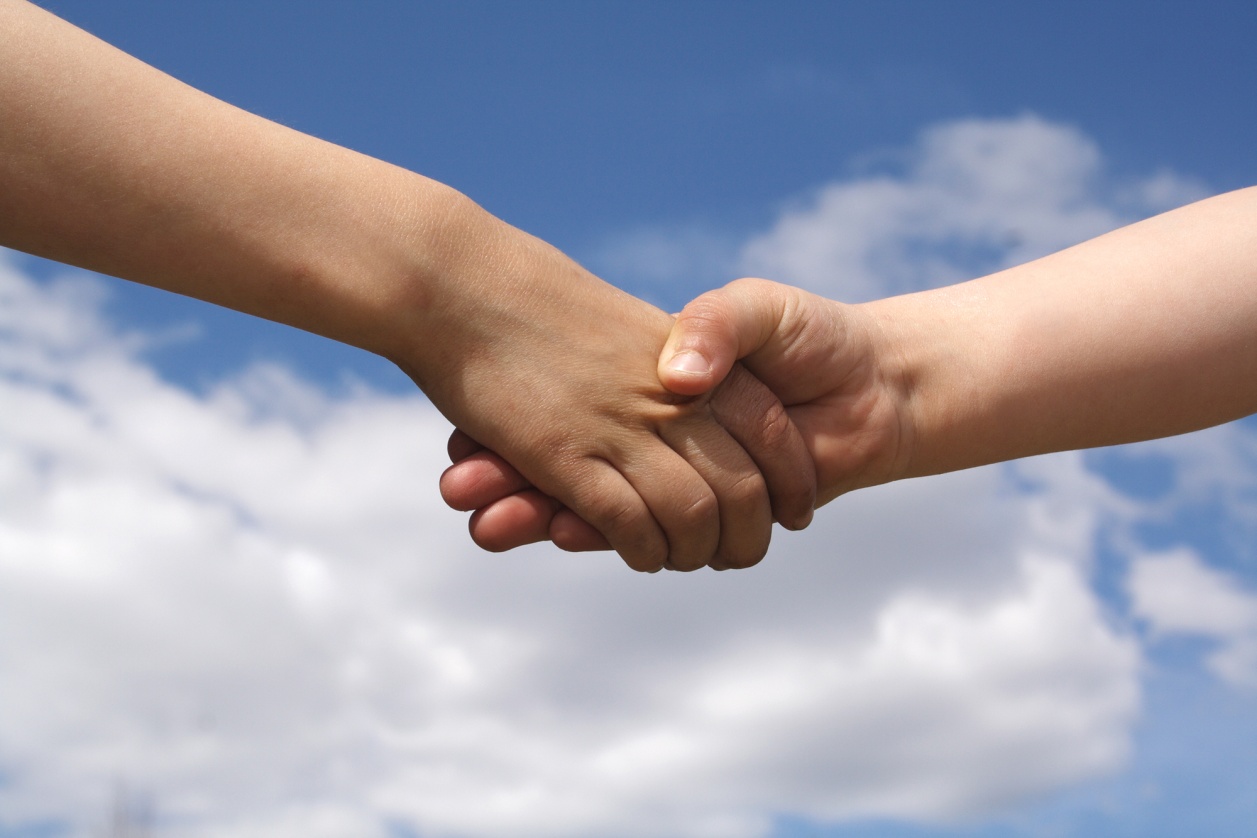 business people and developers must work together daily throughout the project.
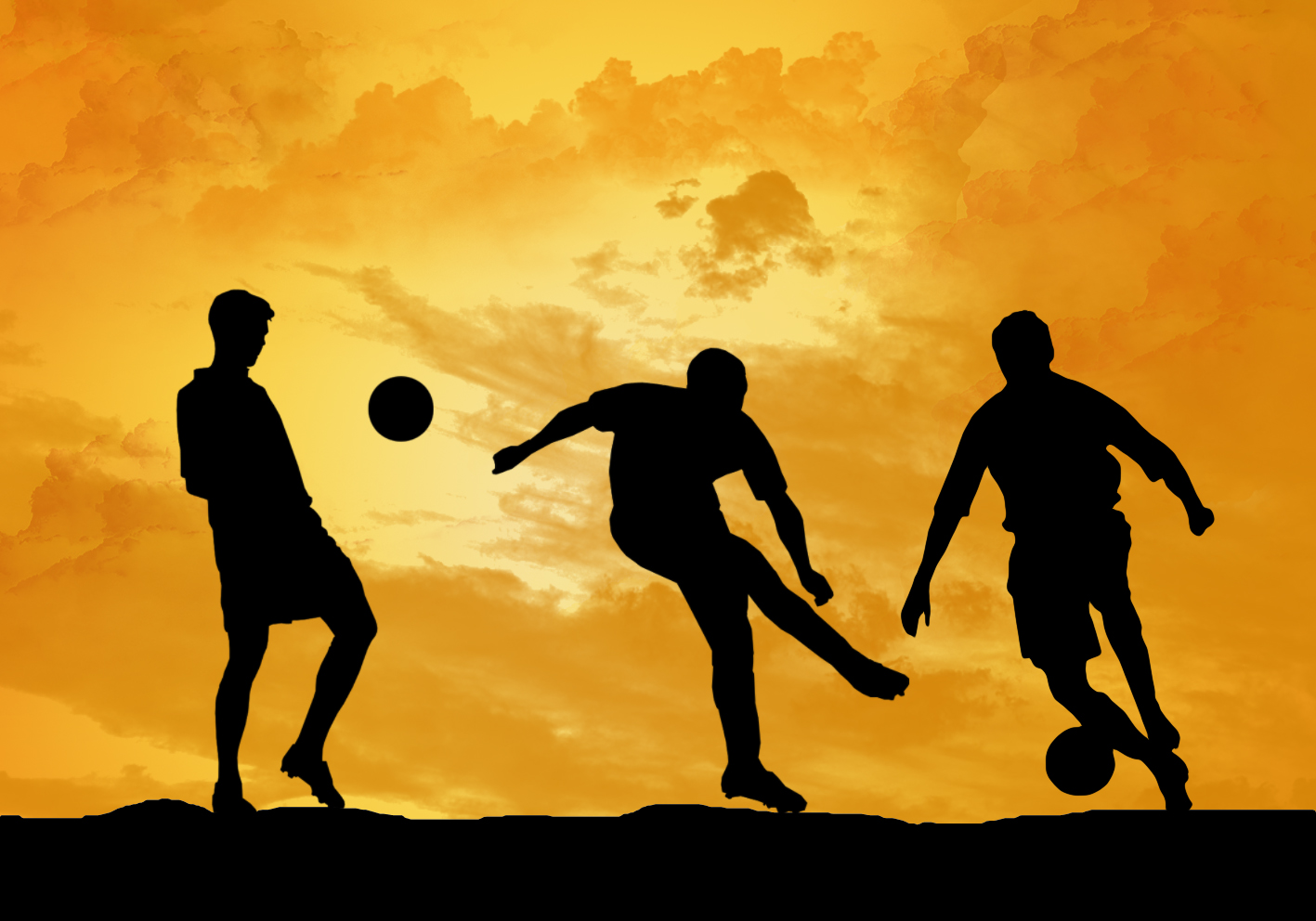 build projects around motivated individuals. give them the environment and support they need, and trust them to get the job done.
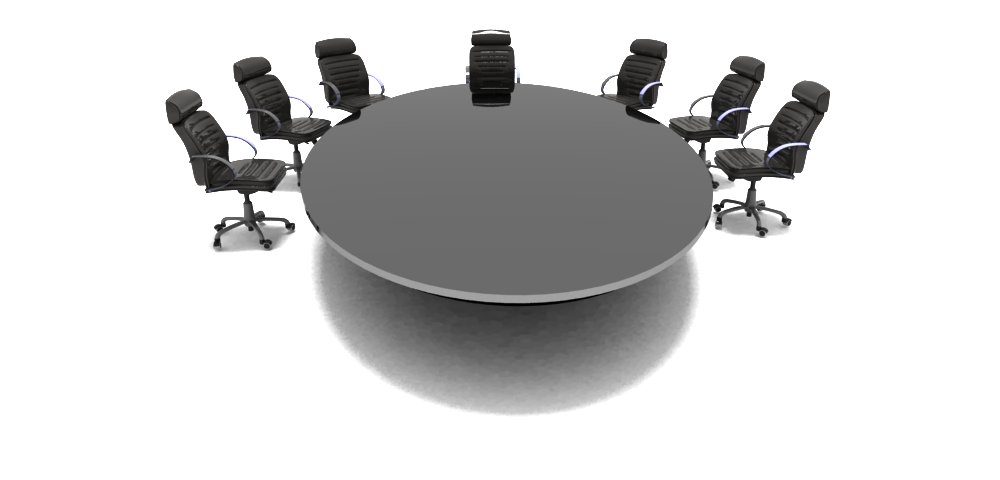 the most efficient and effective method of conveying information to and within a development team is face-to-face conversation.
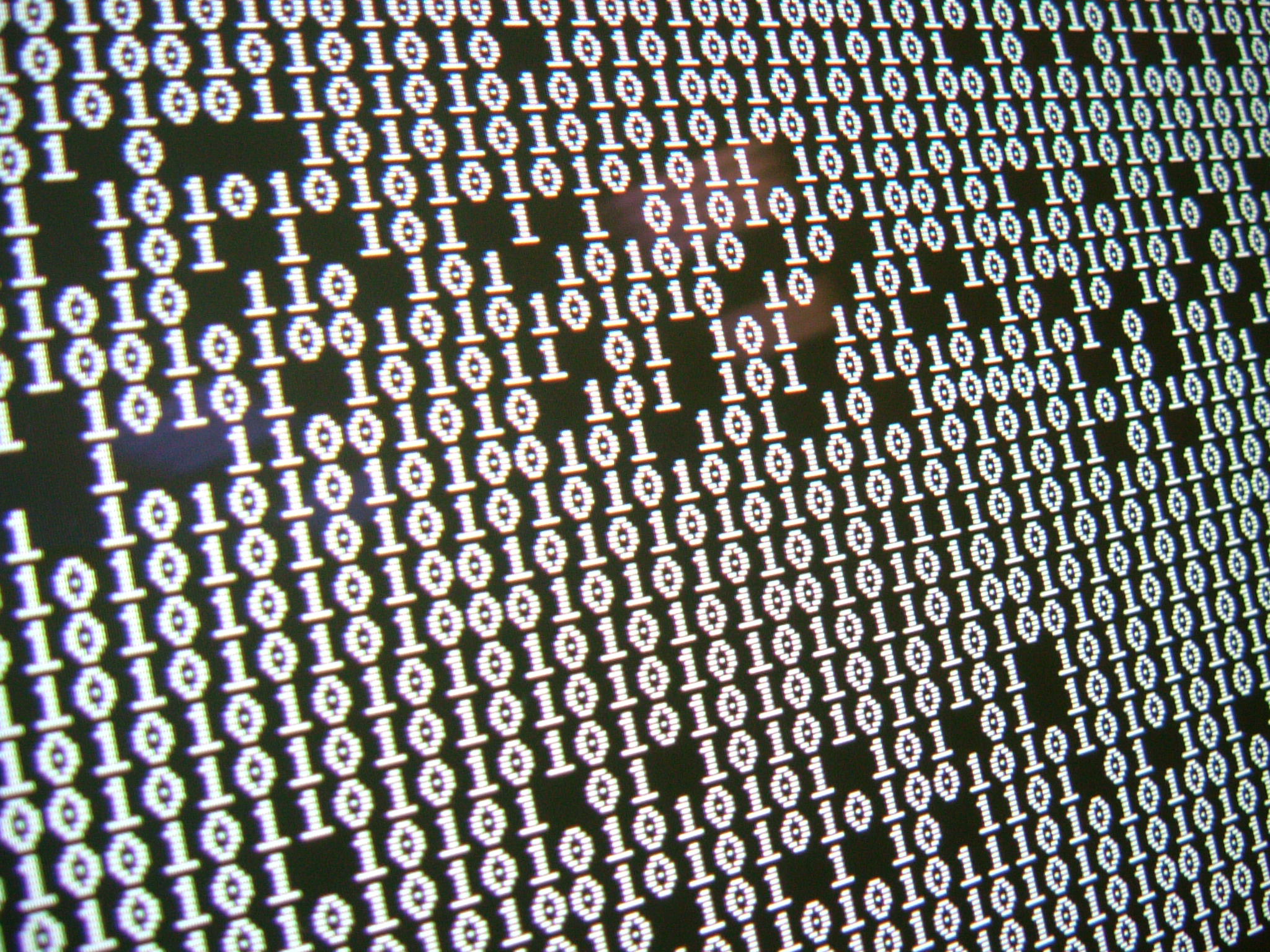 working software is the primary measure of progress.
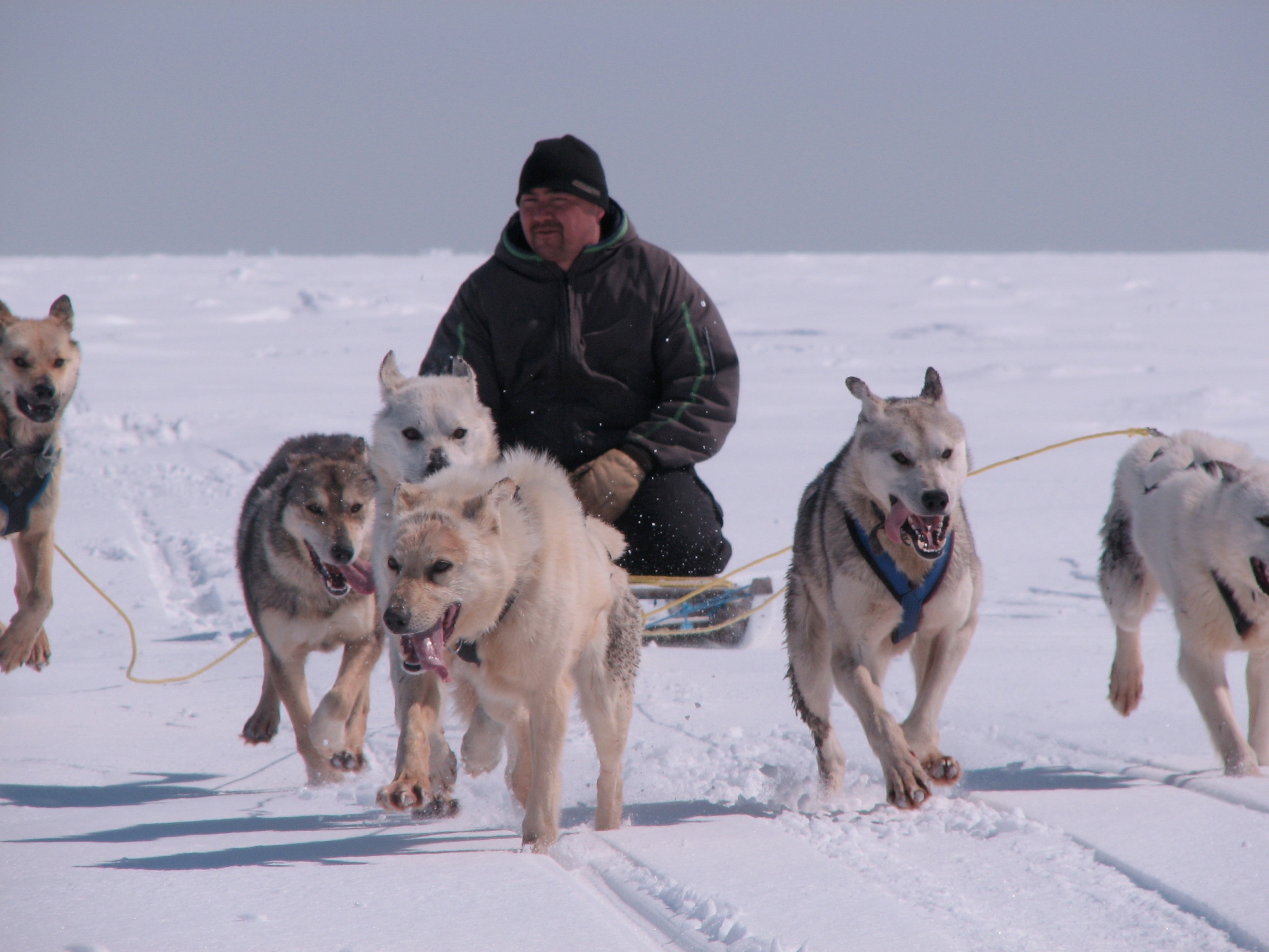 agile processes promote sustainable development. the sponsors, developers, and users should be able to maintain a constant pace indefinitely.
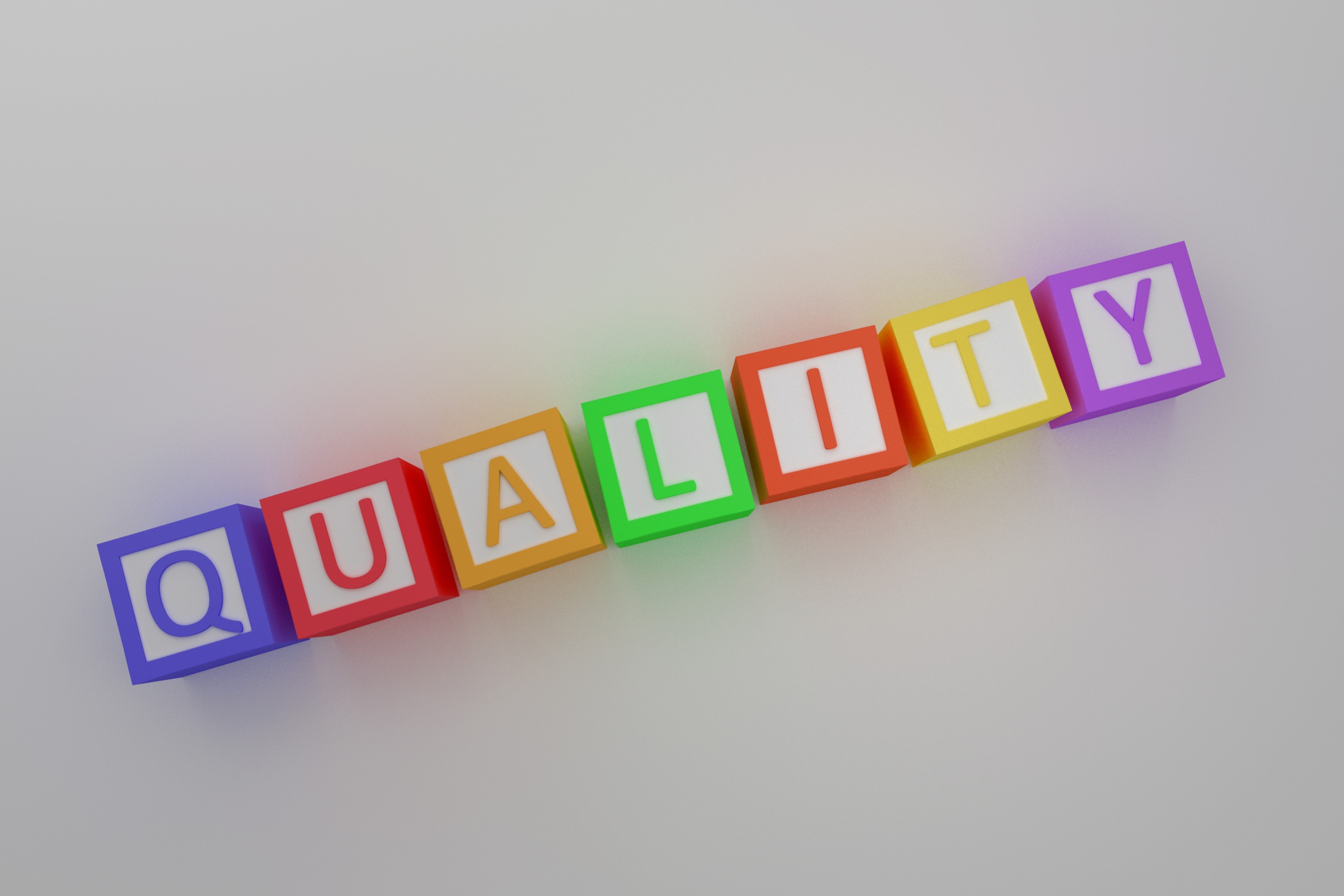 continuous attention to technical excellence and good design enhances agility.
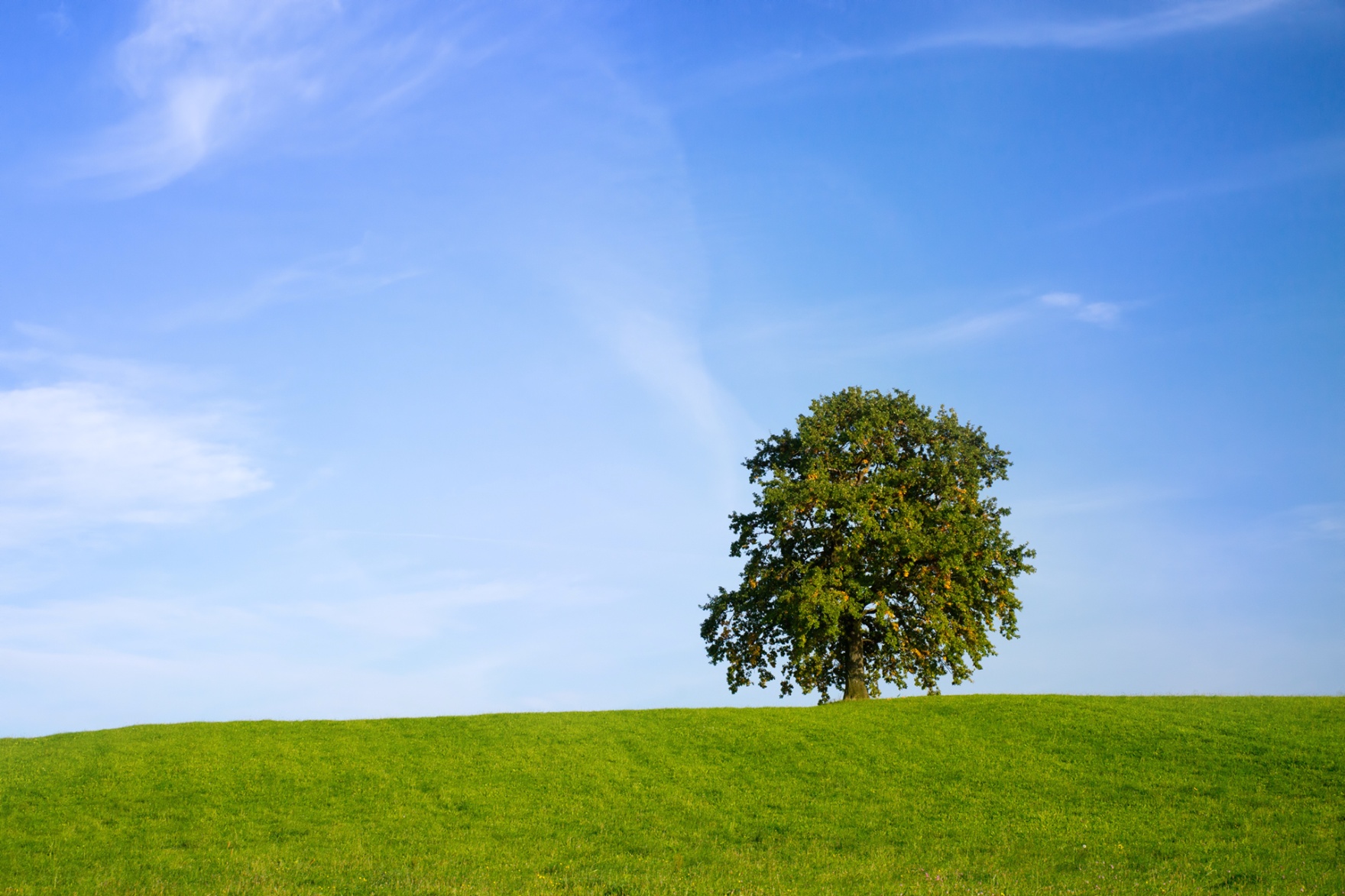 simplicity--the art of maximizing the amount of work not done--is essential.
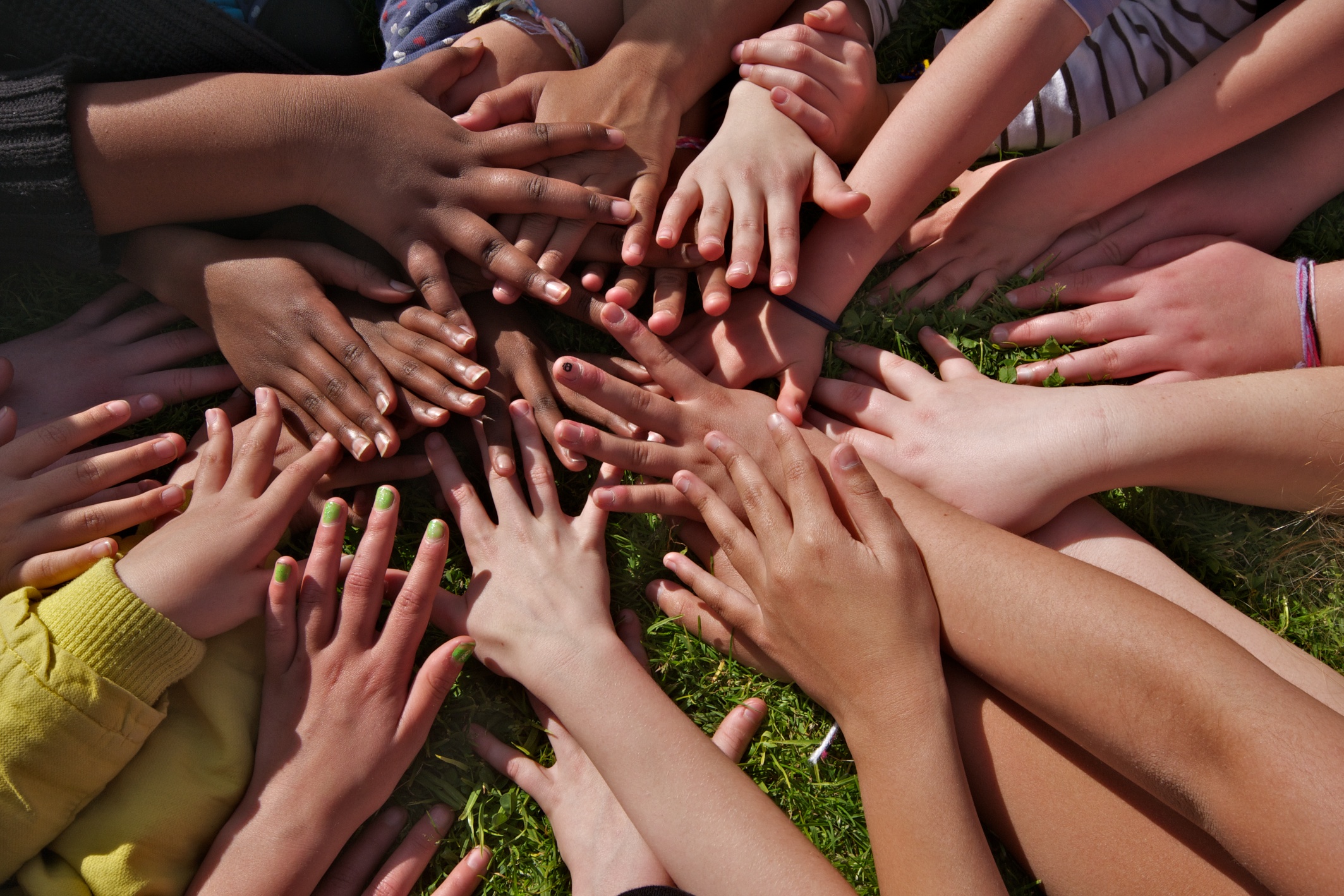 the best architectures, requirements, and designs emerge from self-organizing teams.
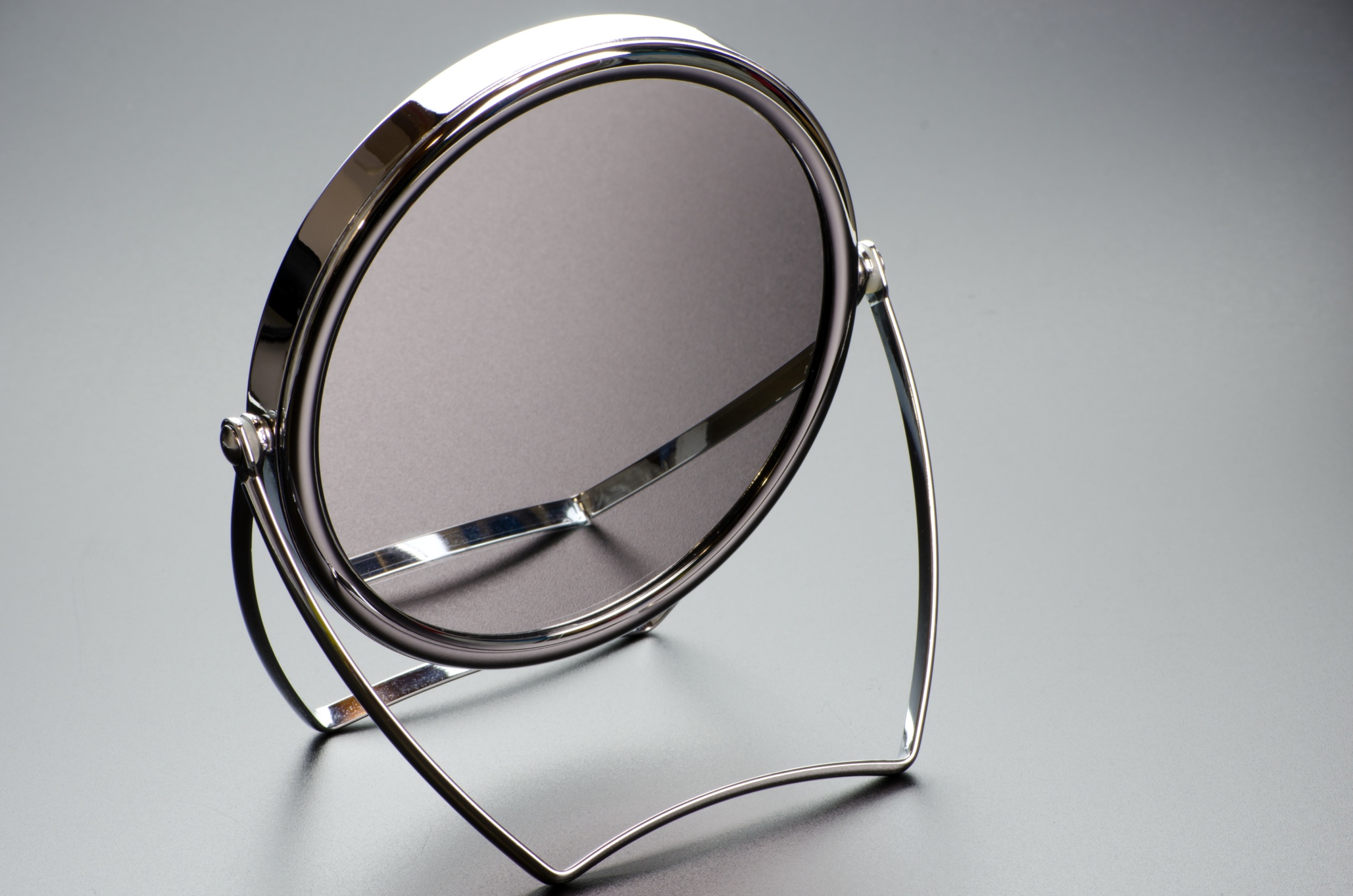 at regular intervals, the team reflects on how to become more effective, then tunes and adjusts its behaviour accordingly.
lean principles1. eliminate waste
lean principles2. amplify learning
lean principles3. decide as late as possible
lean principles4. deliver as fast as possible
lean principles5. empower the team
lean principles6. build integrity in
lean principles7. see the whole
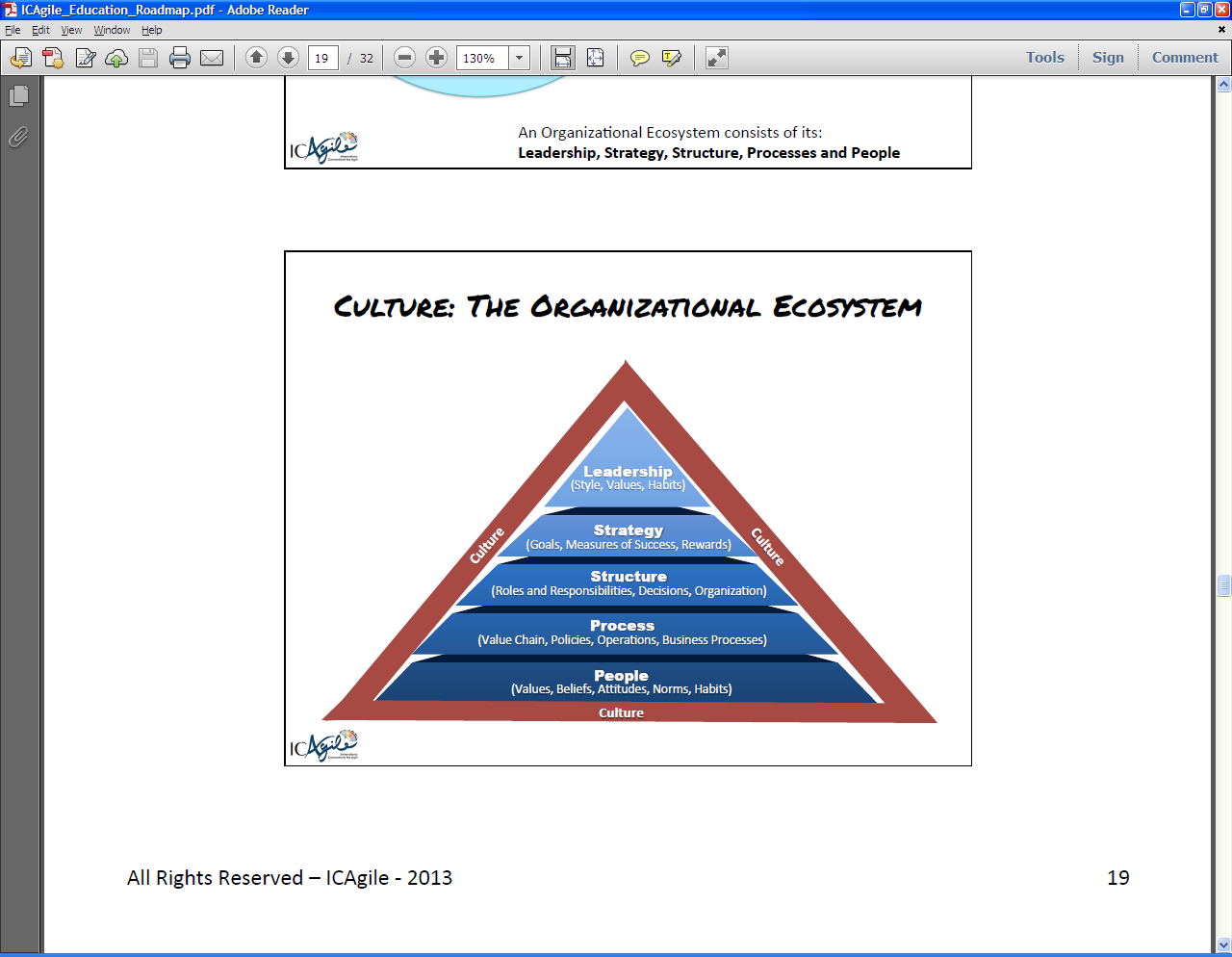 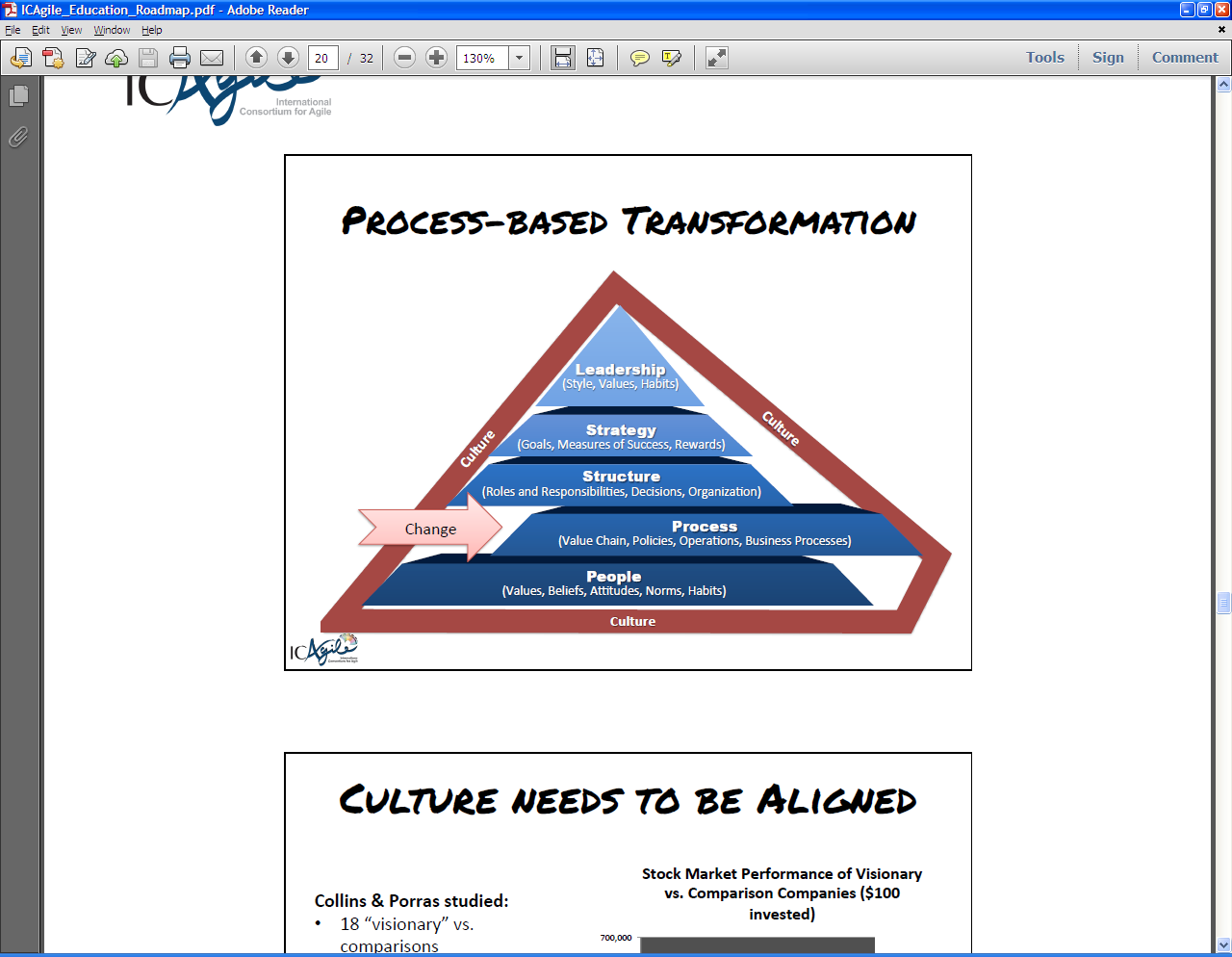 business change via sustained effort across the organisation
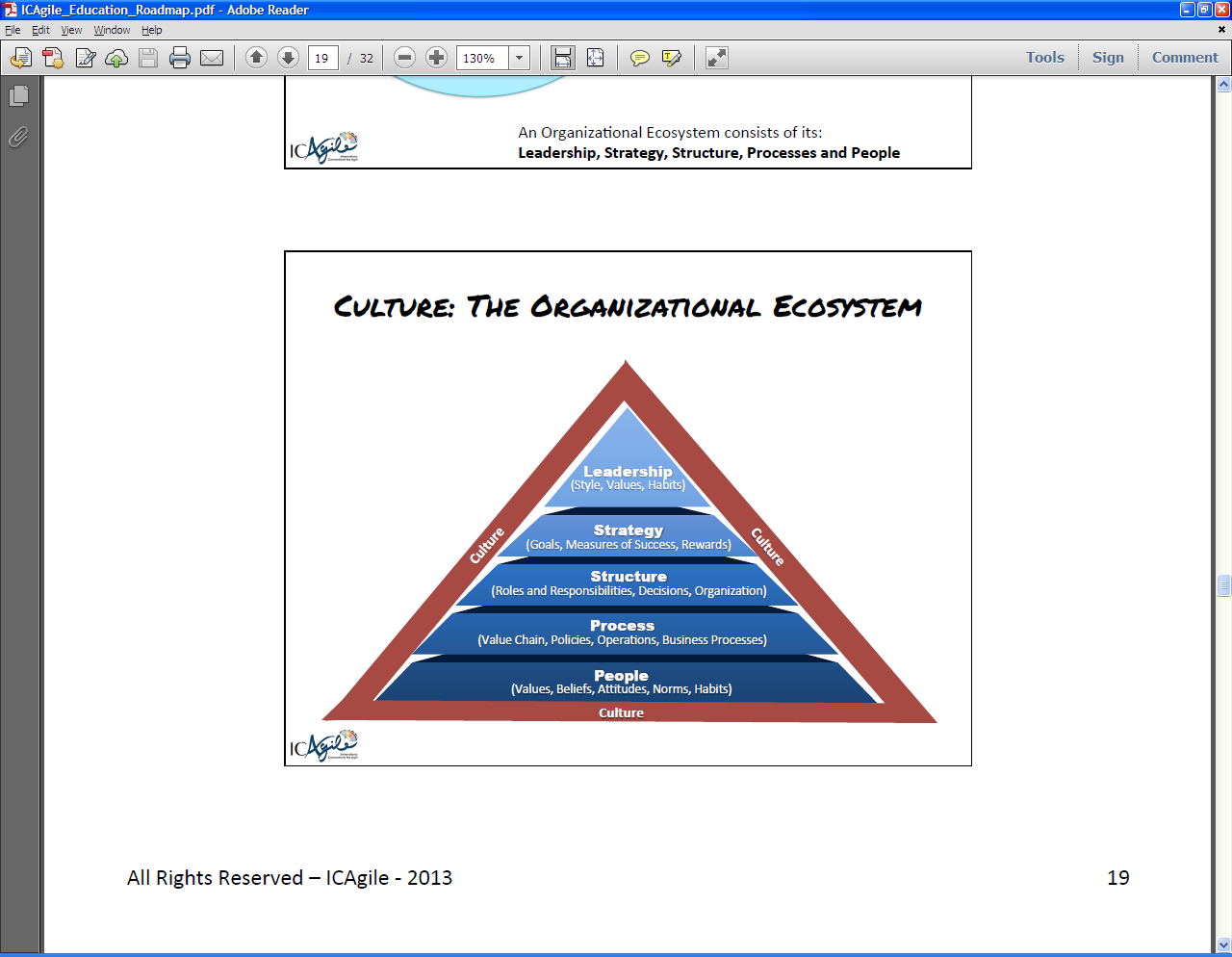 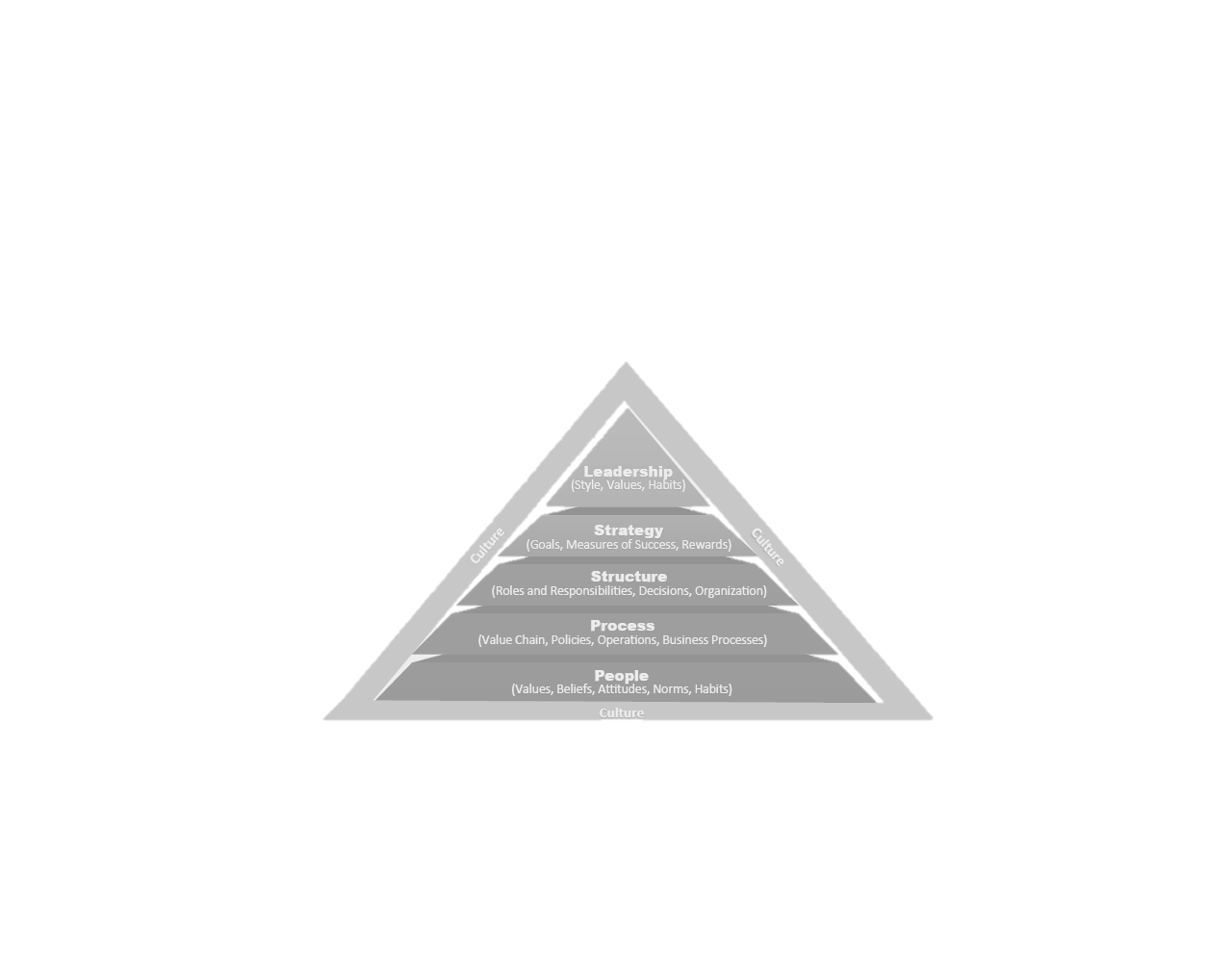 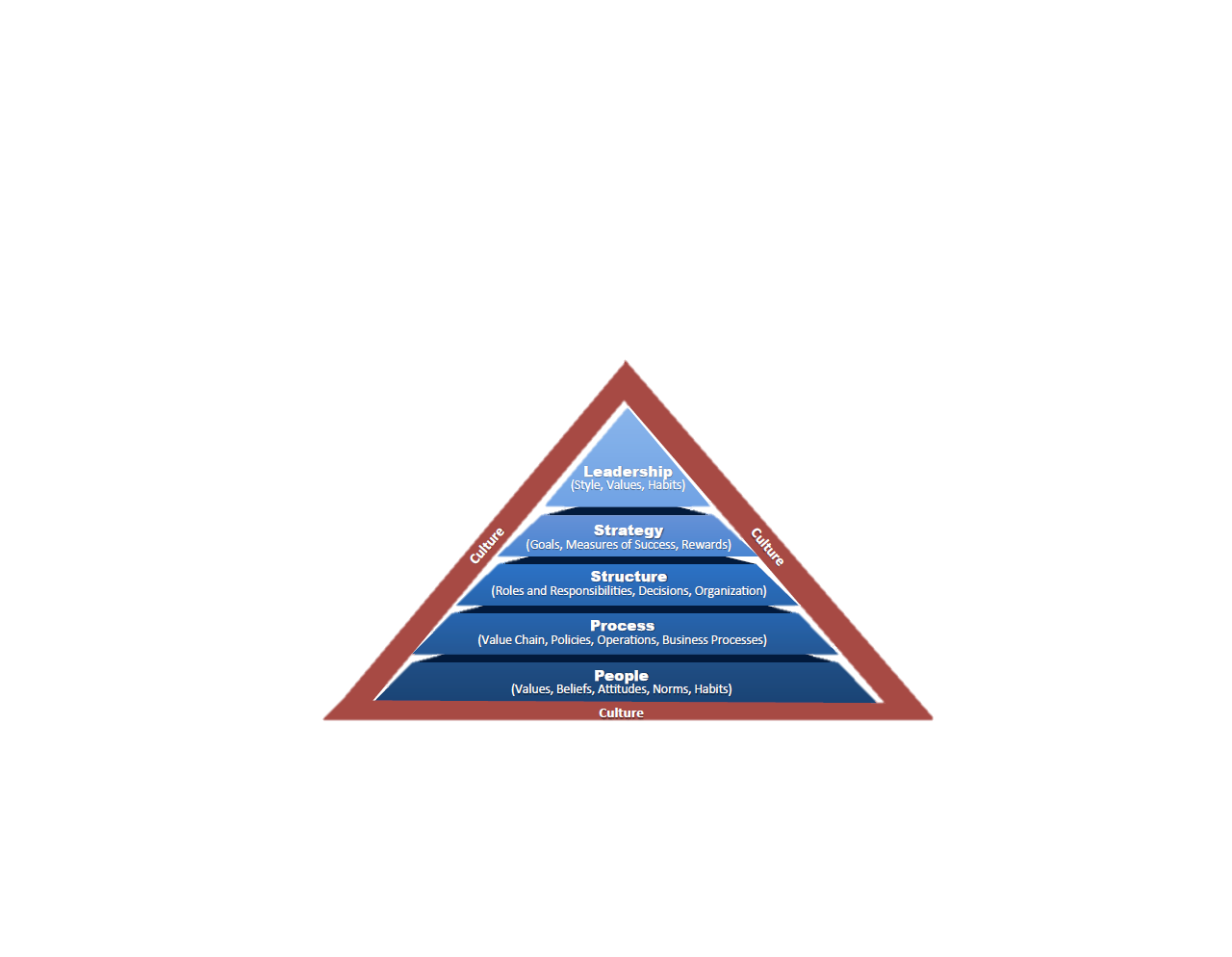 Change
Change
Change
Images shamelessly stolen from Ahmed Sidky (ICAgile)
workflow and project managementaup, crystal clear, dsdm, kanban, rup, scrum
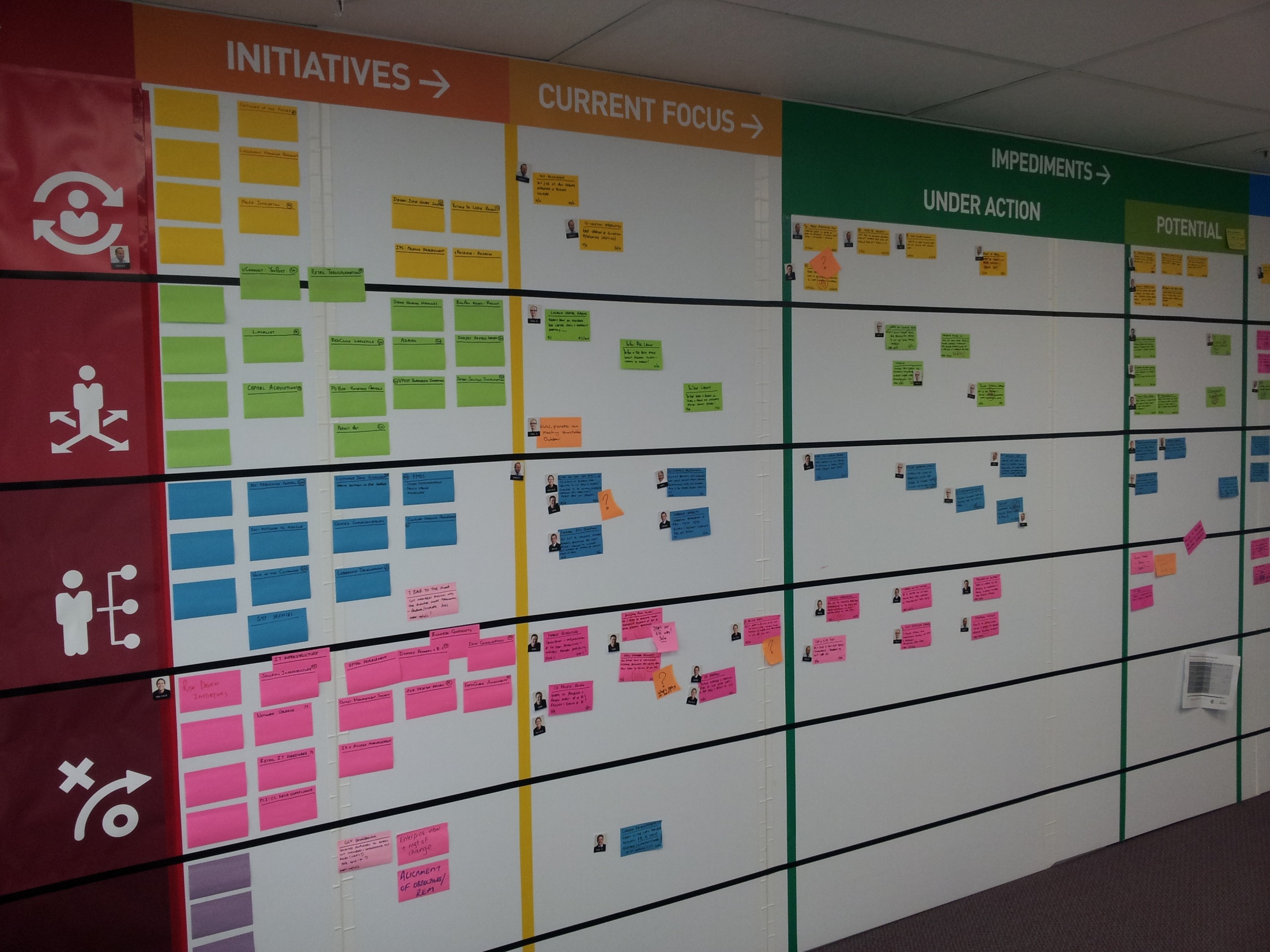 kanban1. visualise (card wall)2. limit wip3. manage flow4. make policies explicit5. feedback loops6. improve collaboratively
limit wipreduce lead time, identify blocks & clear bottlenecks
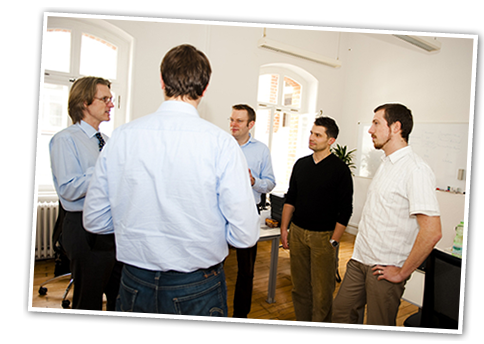 scrum* iterative product development* 1-4 week sprints* formal roles (product owner & scrum master)* timeboxed meetings
development  methodsbdd, fdd, rad, lean software, xp
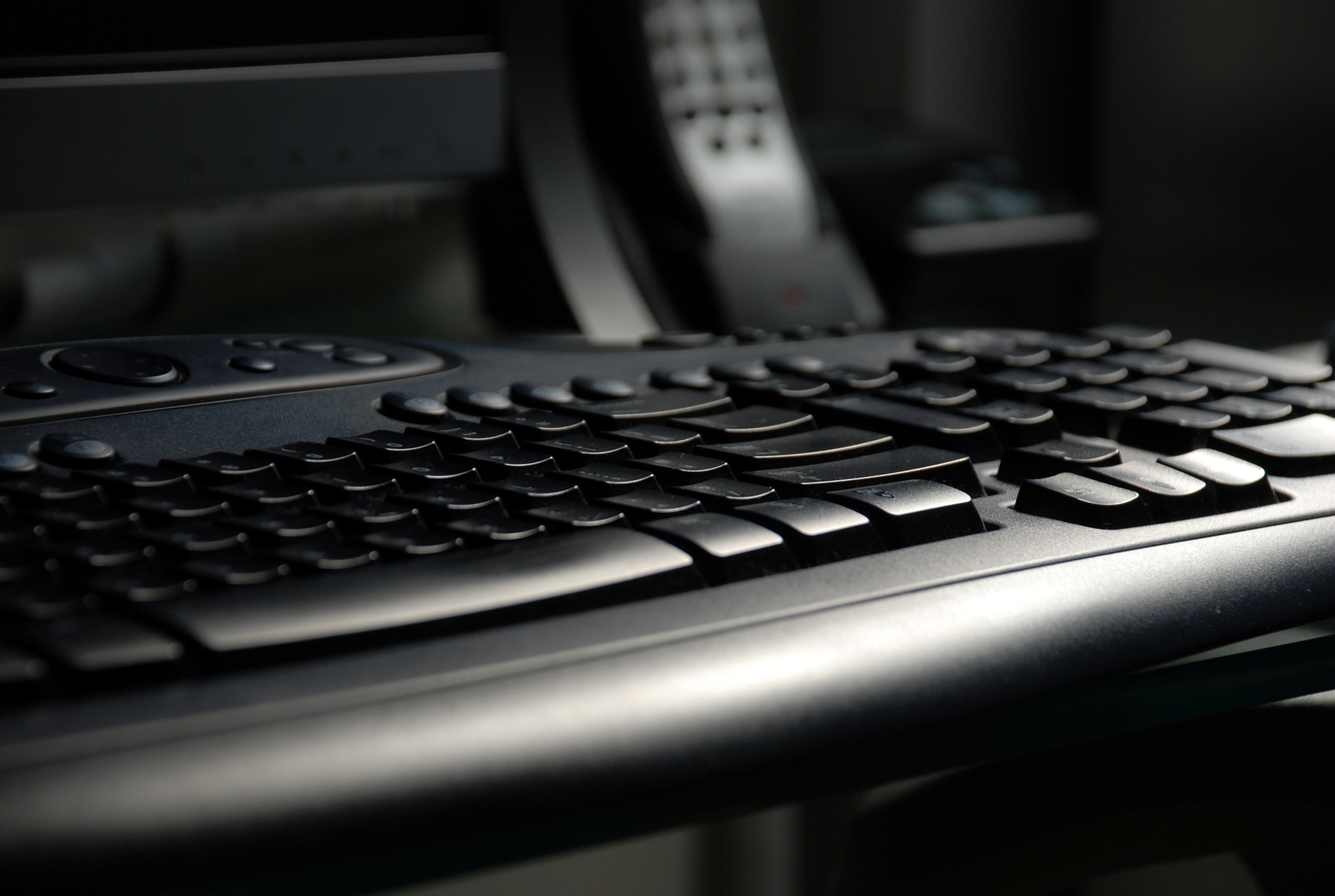 extreme programmingactivities	writing the software	testing the software	listening to the customer 	designing & refactoringdevelopment	pair programming	common code standards	clear system metaphor
quality methodstest driven development
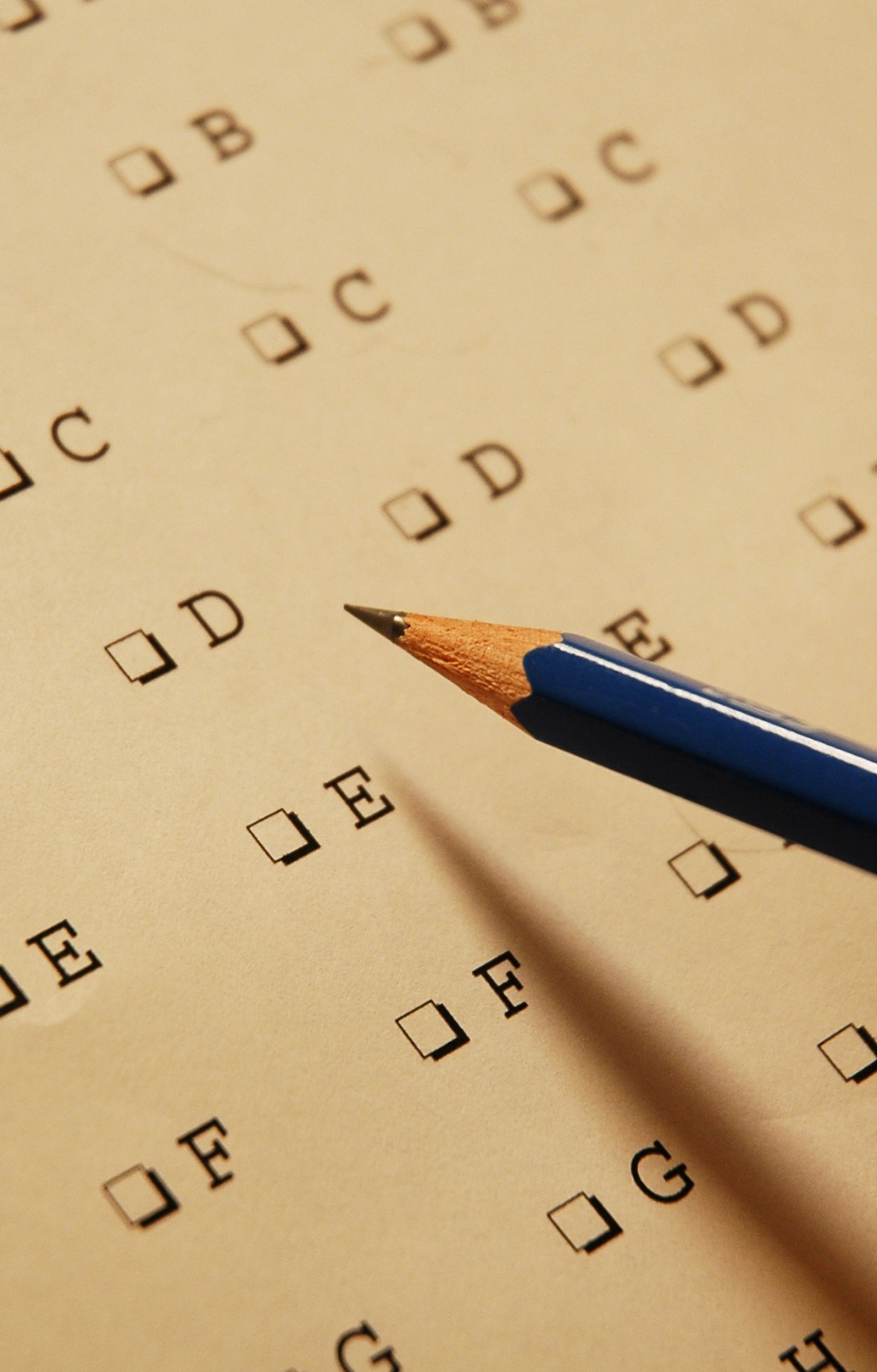 test-driven development1. create a test2. add the test to the test catalogue3. write the code4. run the tests (all of them)5. clean up the code as required. (refactor)
mura: unevennessmuri: overburdenmuda: wasteunderstanding waste
1. transportationthe 7 wastes
2. inventorythe 7 wastes
3. motionthe 7 wastes
4. waitingthe 7 wastes
5. over productionthe 7 wastes
6. over processingthe 7 wastes
7. defects the 7 wastes
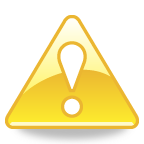 agile means no documentationcommon agile mistakes
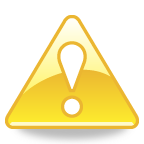 not measuring, monitoring or correctingcommon agile mistakes
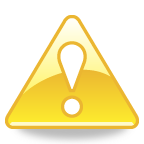 common agile mistakesassuming you can do more with less
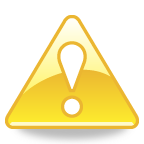 common agile mistakesskimping on training and education
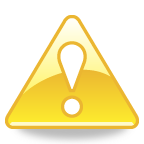 common agile mistakes lacking an executive sponsor
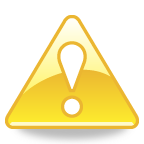 common agile mistakesthinking agile is faster or easy
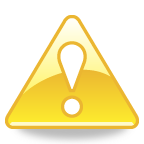 start with a toolcommon agile mistakes
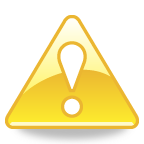 failing to scalecommon agile mistakes
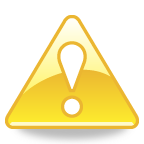 assuming agile = scrumcommon agile mistakes
evan leybournevan@theagiledirector.comquestions???
lean, agile & kanban for softwarepart 2: roles & responsibilities
users willuse the software, identify issues & provide feedback
users can be there are no typical users
users do notset scope or test work
customers willdefine, start& end the project
customers can beinternal managers or external clients
customers do notdirect work
the customer representative willmanage the product backlog, set the scope & approve releases
the customer representative can beproject manager, product manager or customer
the customer representative does notmanage the team
the team facilitator willmanage the agile process & report on progress
the team facilitator can beproject manager, team leader or team member
the team facilitator does notprioritise features
developers willdevelop features, and resolve issues
developers can bedevelopers, designers, writers, or administratorscross functional
developers do notprioritise features
testers willtest, approve or reject features for release
testers can beexisting developers or dedicated testers
testers do nottest their own code
7 +/- 2typical team size
has an interest in the work & is kept up to dateinvolved parties (chickens)
committed parties (pigs)"do" the work & are responsible for the release
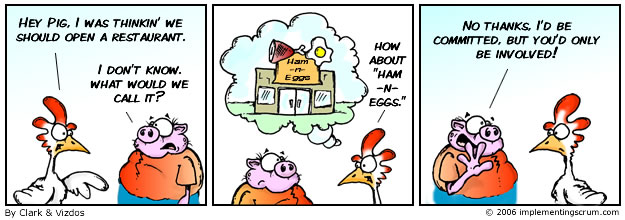 evan leybournevan@theagiledirector.comquestions???
lean, agile & kanban for softwarepart 3: project initiation
value stream mappingdefines the ‘as-is’ steps & roles for each task
value addedtime spent on outcomes for the customer
non-value addedtime spent between steps
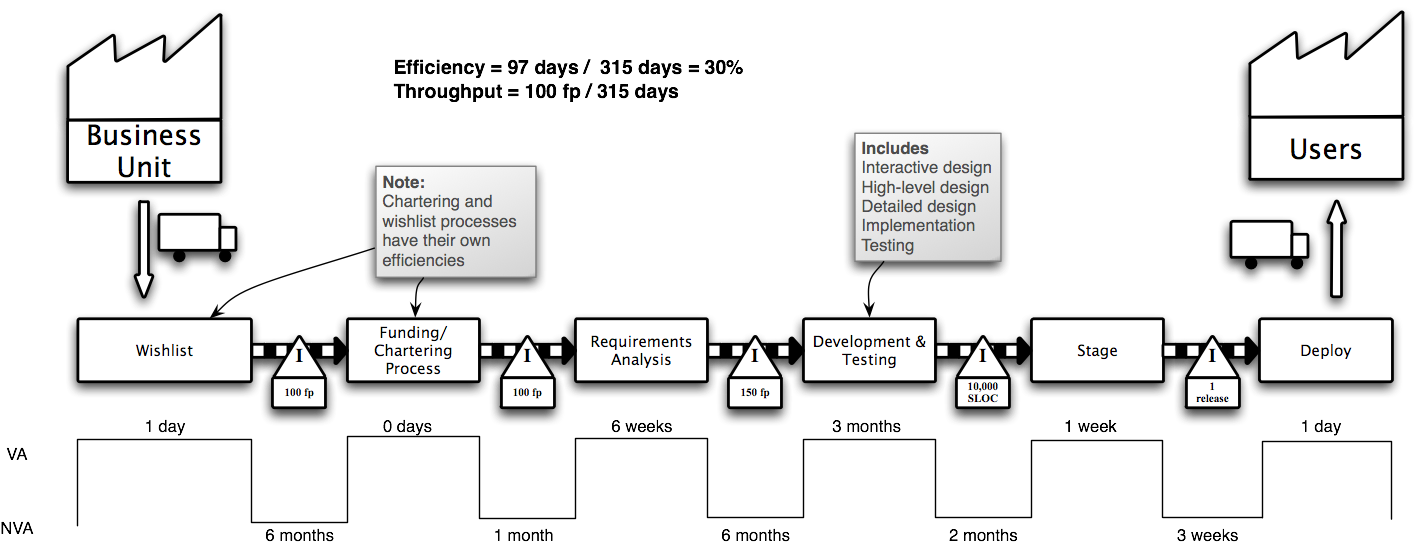 1. gather preliminary information2. product quantity routing analysis3. group customers and materials4. sort product families by sequence5. choose one value stream to start
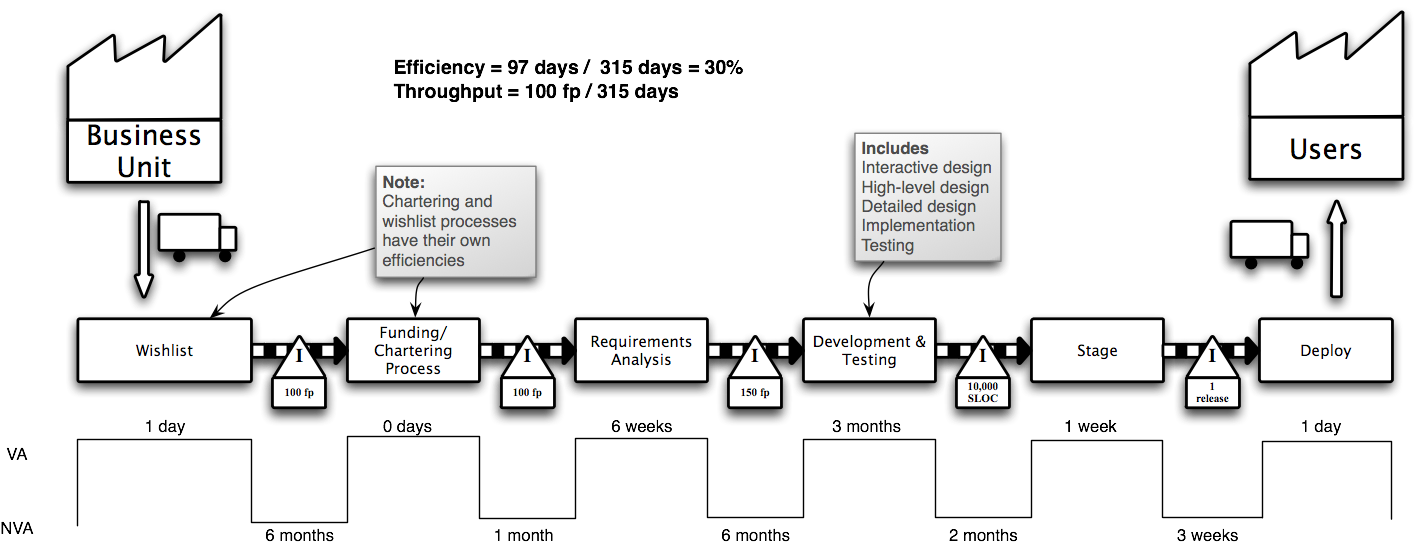 6. create an operations flow chart7. walk the shop floor8. collect the data9. construct the vsm10. summarize the data to get the big picture
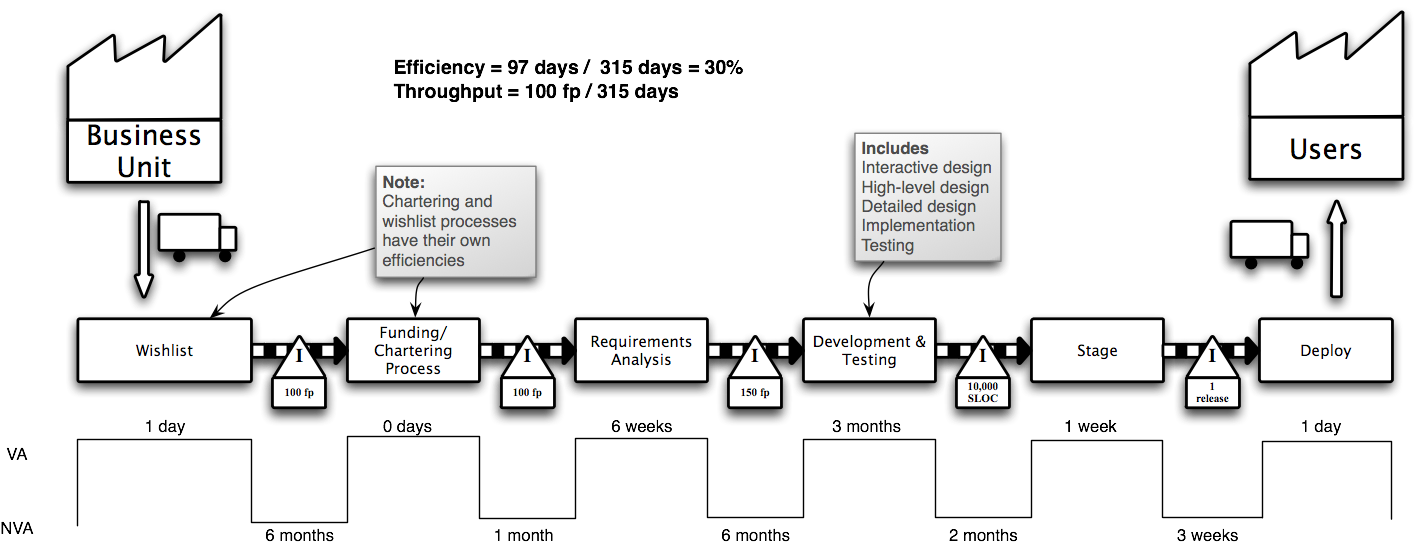 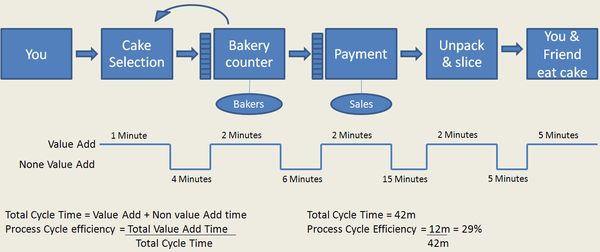 reduce risk &  uncertaintyby defining the high level scope
align to strategic goals, & technical frameworksskills gap analysis & recruitment
beginning the processagile projects have minimal initiation
the development team should be engaged during initiation
customer is fully aware of their responsibilitiescustomers share accountability for delivery
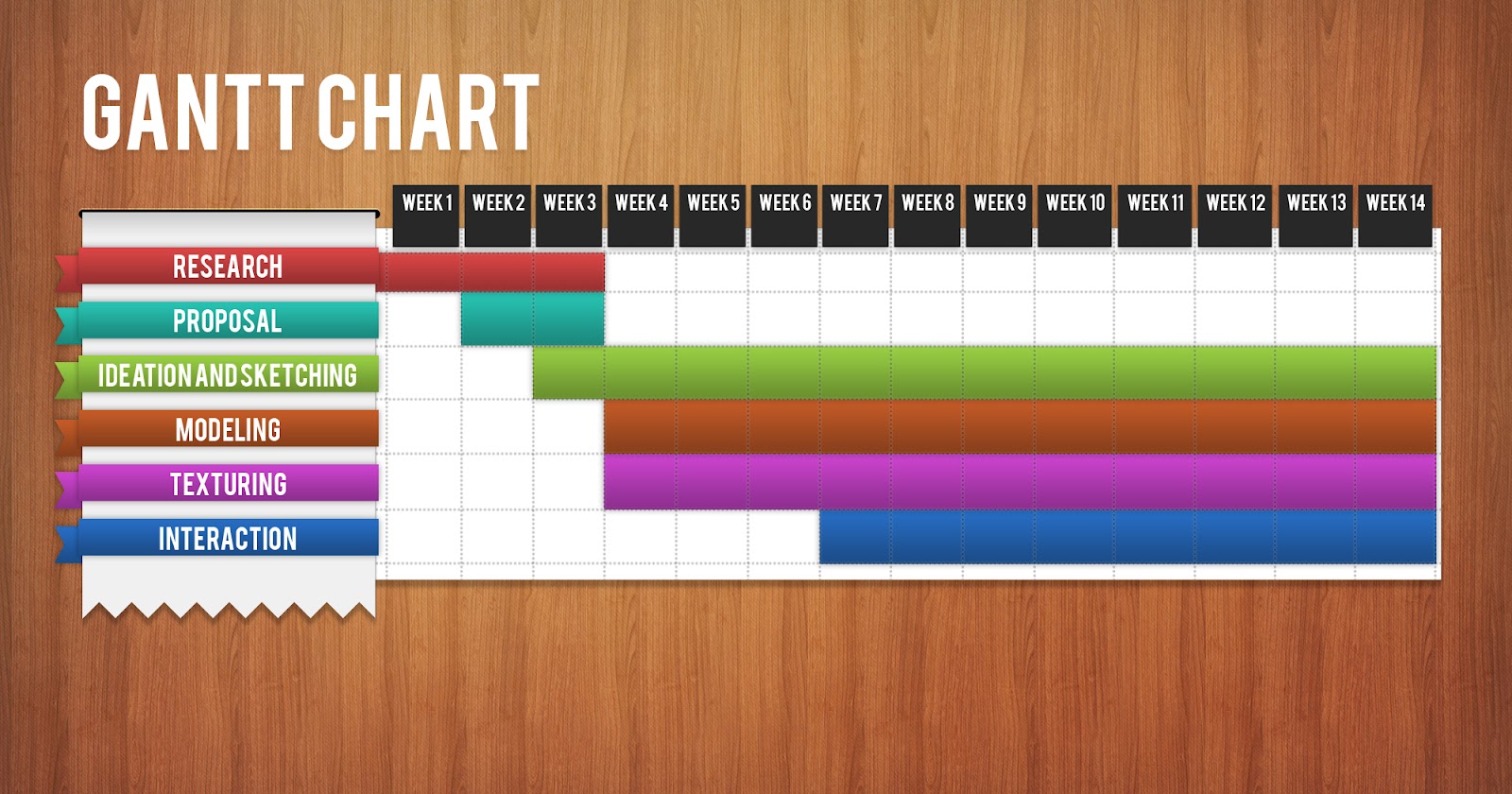 “friends don’t let friends use microsoft project”
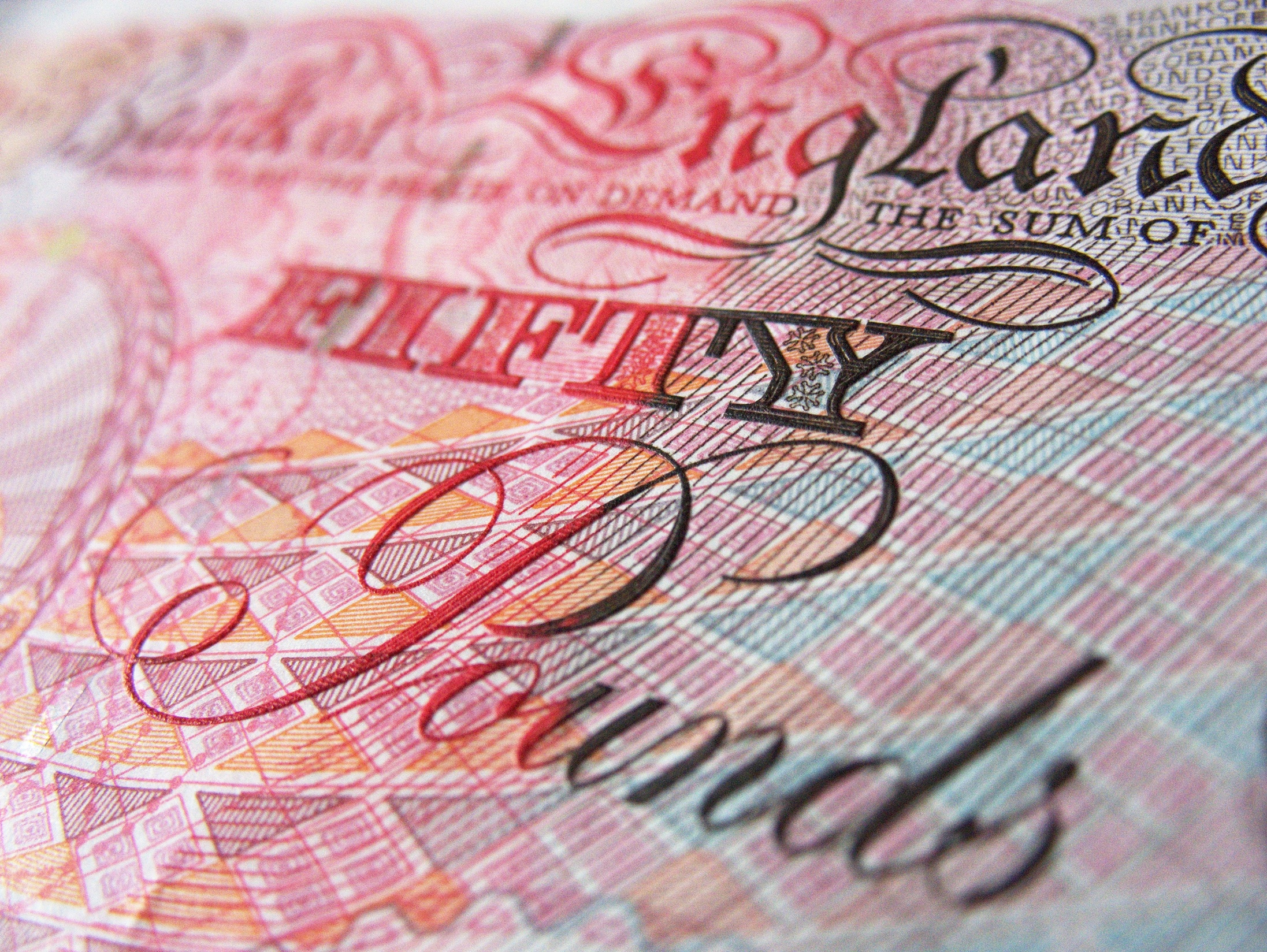 - “how much is this going to cost?”- “as much as you’re willing to spend.”
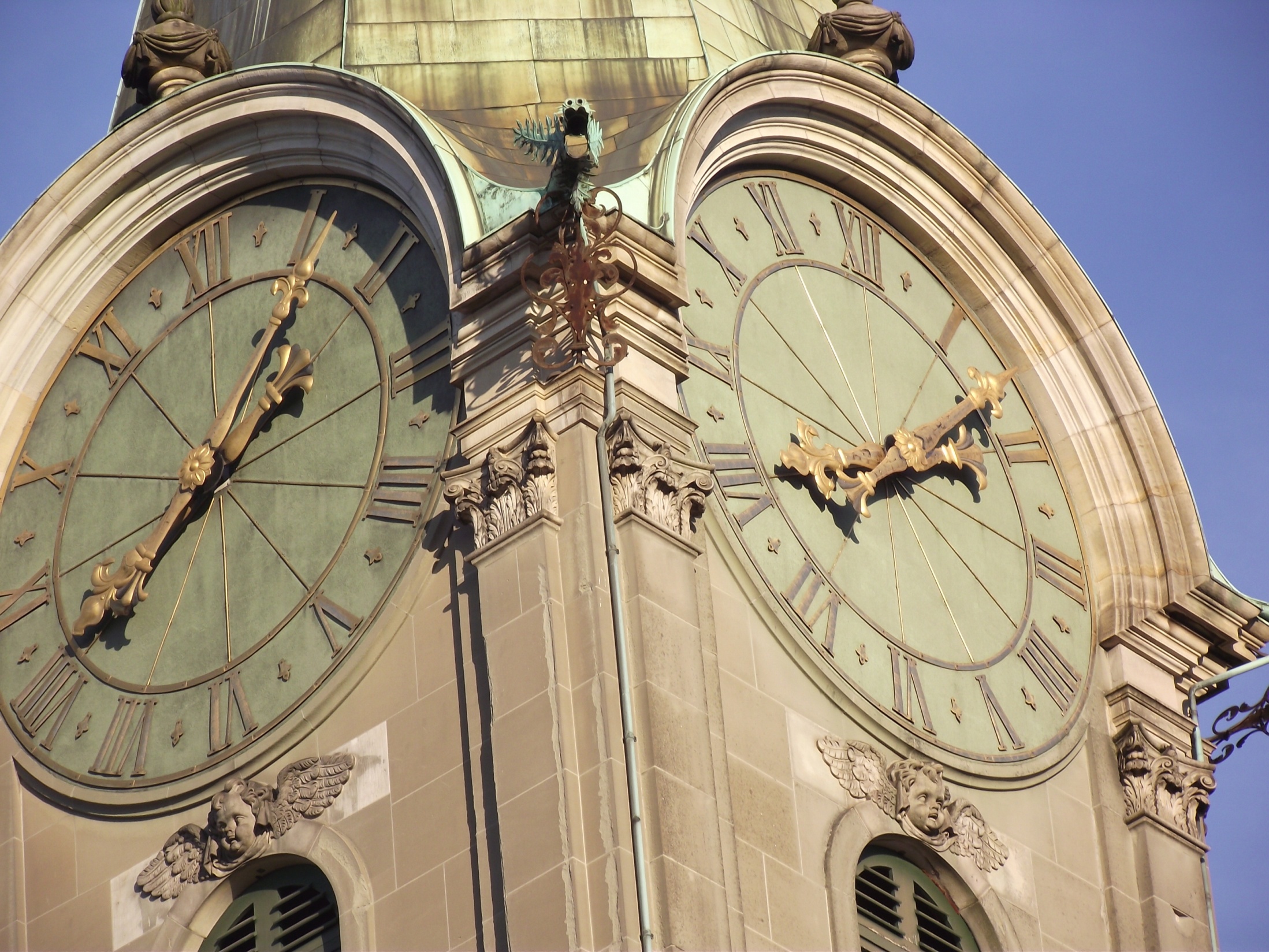 - “how long is this going to take?”- “as long as is necessary.”
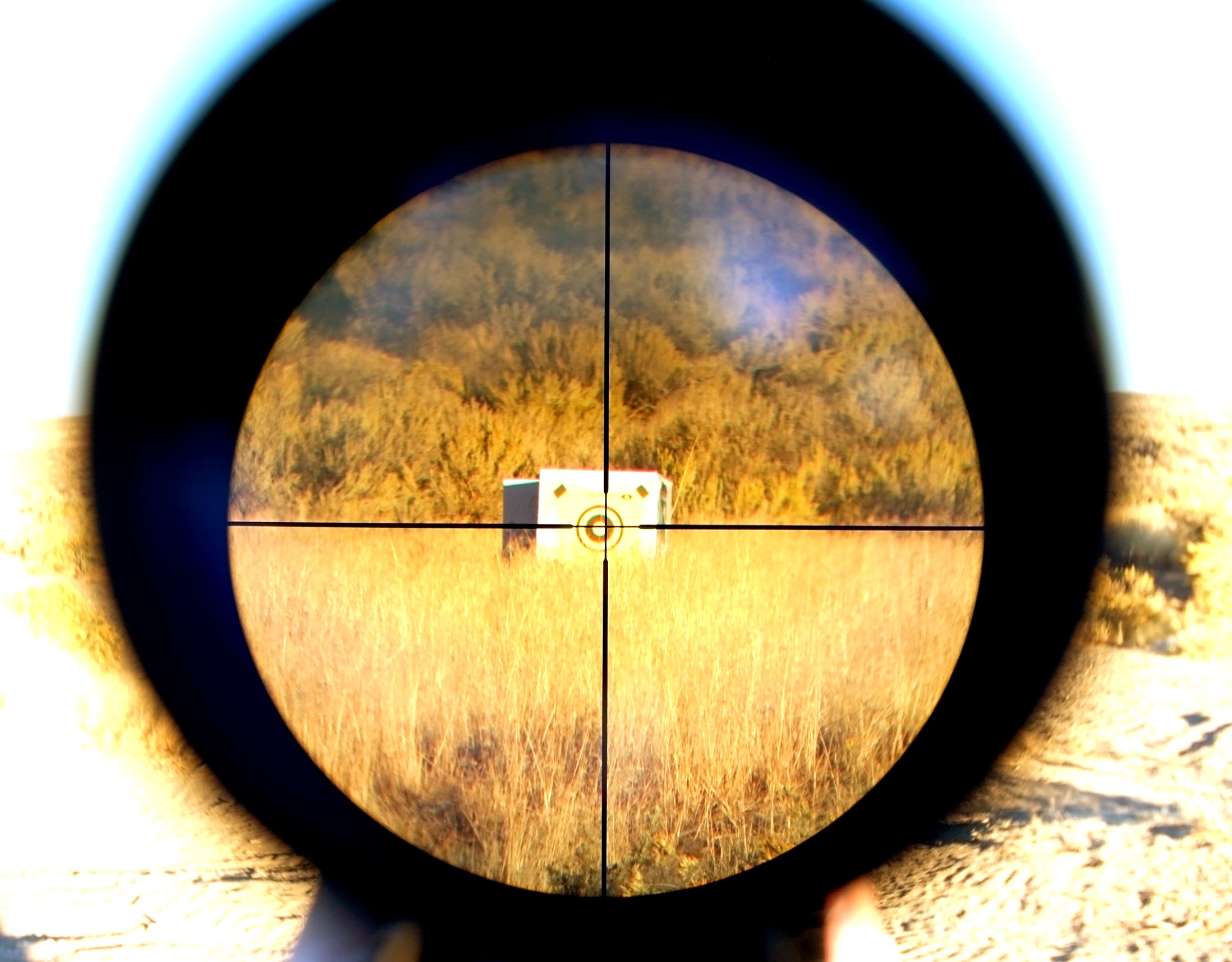 - “what am i going to get?”- “whatever you tell us you want.”
work in priority order, release quickly & monitor cycle timefixed cost
work in priority order fixed time
fixed scopefocus on backlog definition and estimation
fixed cost and timecalculate total cost against cycle time
fixed cost and scopeincrease the estimate risk during initiation
fixed time and scopeallocation additional time into the schedule
fixed cost, time and scopecancel the project
evan leybournevan@theagiledirector.comquestions???
lean, agile & kanban for softwarepart 4: stories, tasks & the backlog
define user storiesas a ... i need ... so i can ...
invest characteristicsindependent & self-contained
invest characteristicsnegotiable & flexible
invest characteristicsvaluable to the customer
invest characteristicsestimatable and clearly defined
invest characteristicssmall – between ½ - 2 days
invest characteristicstestable with defined qc metrics
create an ordered product backlog (in low detail)allow customers to slowly define their needs
estimate the product backlogfirst order estimate - using story points
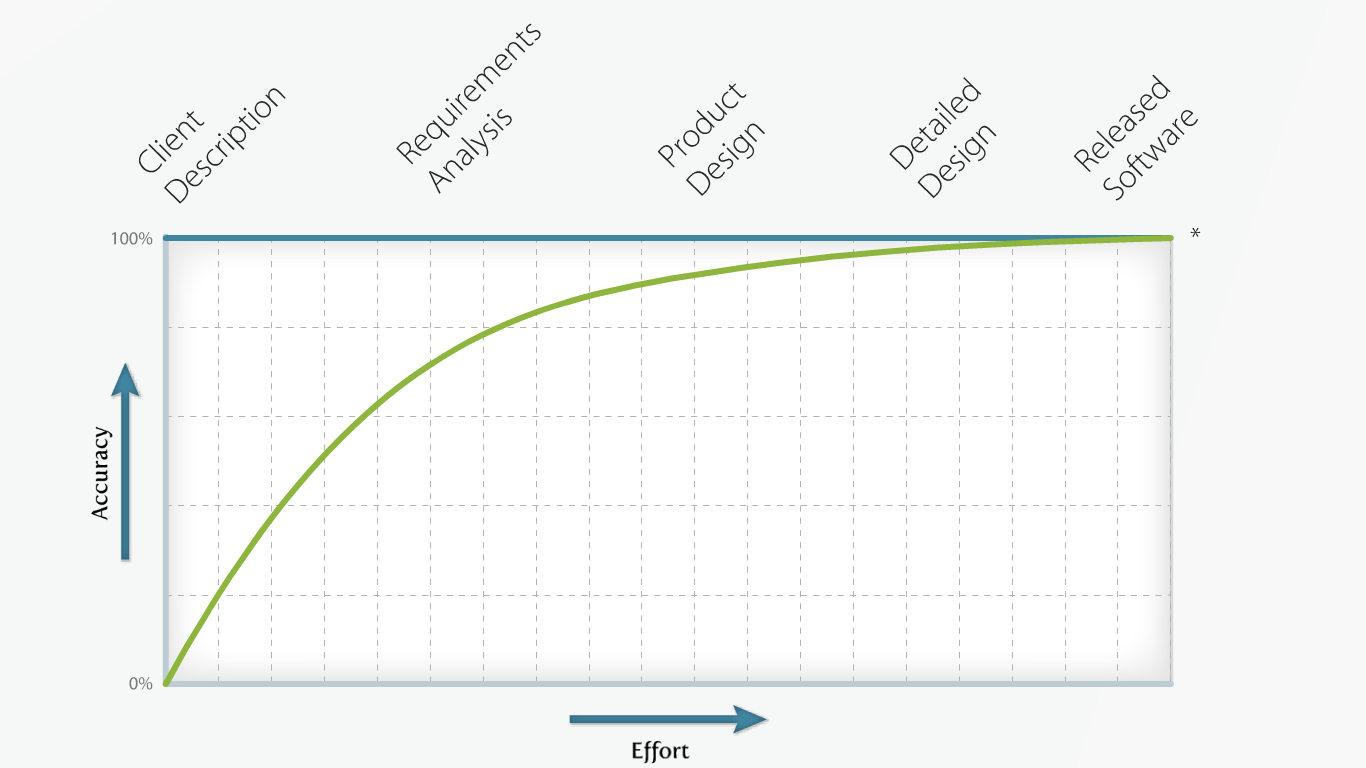 1, 2, 3, 5, 8, 13, 20, 40, 100fibonacci sequence
expert opinionthe team member with specific domain knowledgee.g. dba estimating database tasks
comparisoncomparing a task to another, estimated, taske.g. task a is about twice the effort of task b
componentsbreak a large task into small sub-taskse.g. break user management into interface, login, access control, etc.
planning pokereveryone plays a card representing their estimateeveryone participates to reach consensus
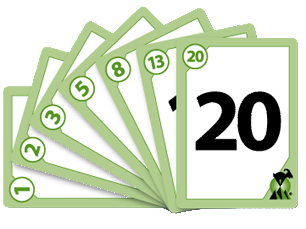 Estimates must not be mentioned during planning discussion to avoid anchoring
staff overhead: non project timeestimated leave, illness, breaks, meetings etc.generic industry modifier: 25%
duration calculationstory cost x (overhead + 1) x (estimate risk + 1)estimate risk is optional
for example4 x (25% + 1) x (50%+ 1)= 4 x 1.25 x 1.5= 5 to 7.5 hours
regularly review the backlogto ensure relevance
evan leybournevan@theagiledirector.comquestions???
lean, agile & kanban for softwarepart 5: continuous delivery
plan, design & estimate taskstechnical specifications
get highest priority featureallow developers to choose their tasks
test–driven development
test coveragefunctions, boundary cases, user interface & performance
test typesdefect, usability, functionality & data
pair programming:coder + reviewerbuild
code standards: a common coding stylebuild
system metaphor:clear naming standardsbuild
regular commitsversion control
continuous build, testing & releasecontinuous integration
5s: seiri / sortorganise & clean the work area
5s: seiton / set in orderarrange for easy identification and accessibility
5s: seiso / shineregular maintenance of the work area
5s: seiketsu / standardisea consistent approach to development
5s: shitsuke / sustaina commitment to maintain the previous 4s
what did you do yesterday?daily stand-up
what will you do today?daily stand-up
are there any issues?daily stand-up
summary stand-upfor large teams
differs by organisationwhat does “done” mean?
definition of “done”documentation?uat?built / compiled?
what does“not done”mean?the primary measure of progress
per story or at fixed intervalsdeploy
present & review completed work to the customer regular review
evan leybournevan@theagiledirector.comquestions???
lean, agile & kanban for softwarepart 6: kanban
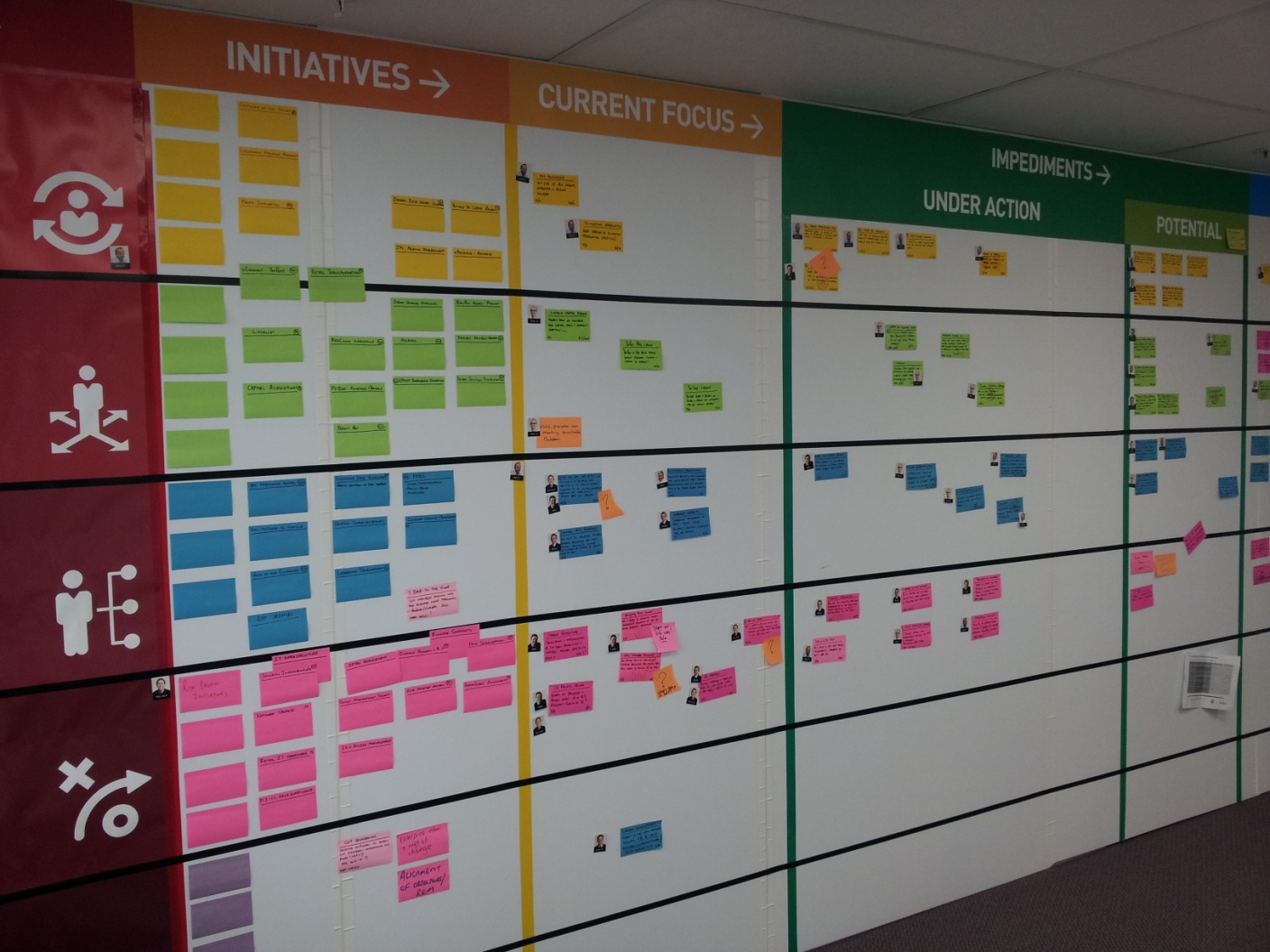 kanban (かんばん)workflow monitoring & visualisation
can be as simple or complex as requiredthe flow of value through the system
tasks with upstream dependenciesblocked
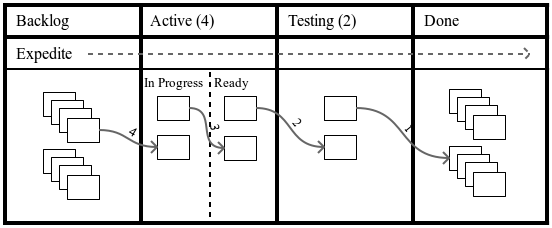 work in progresslimit concurrent work and promote workflow
“pull” all ready tasks to wip limitpull!!!
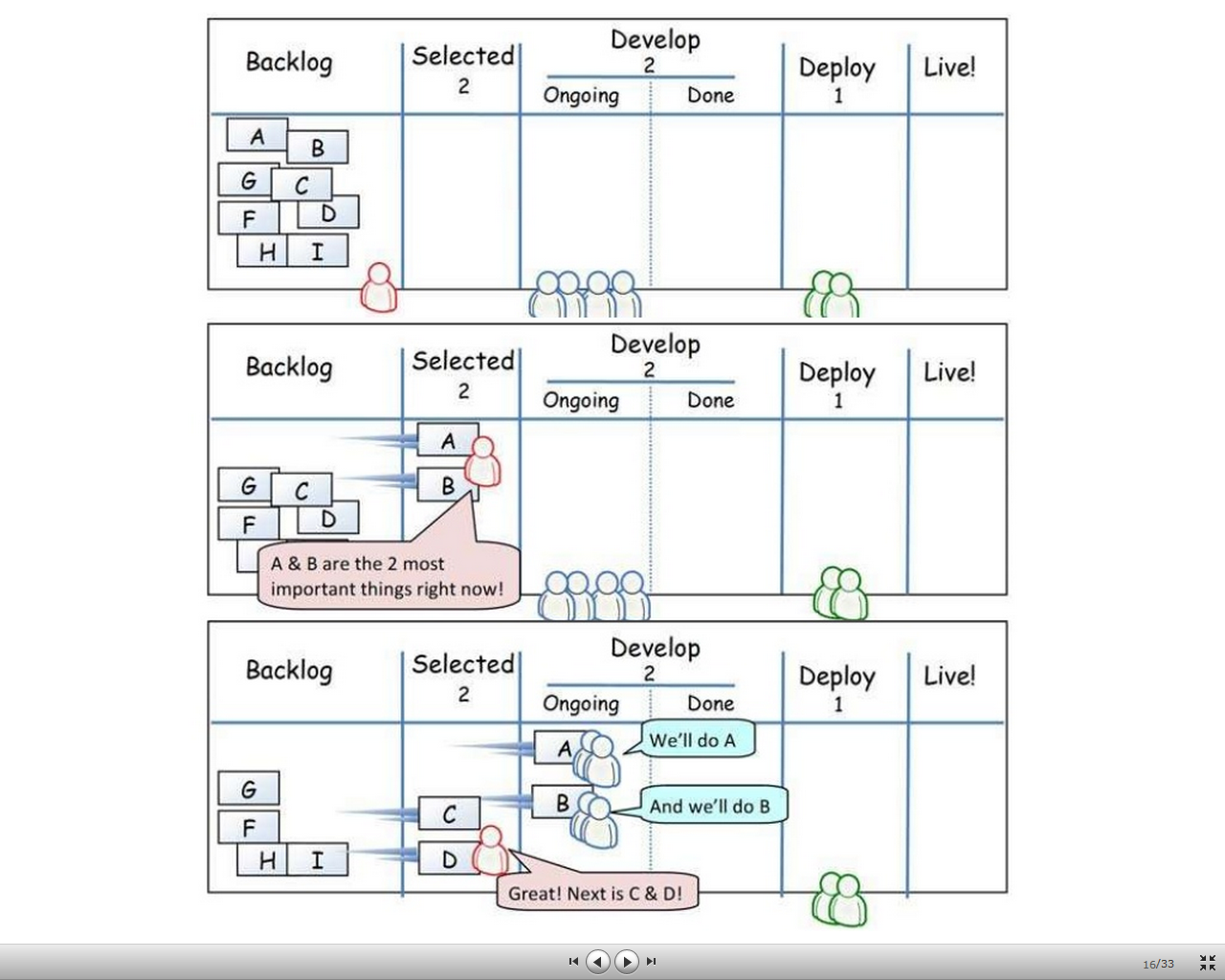 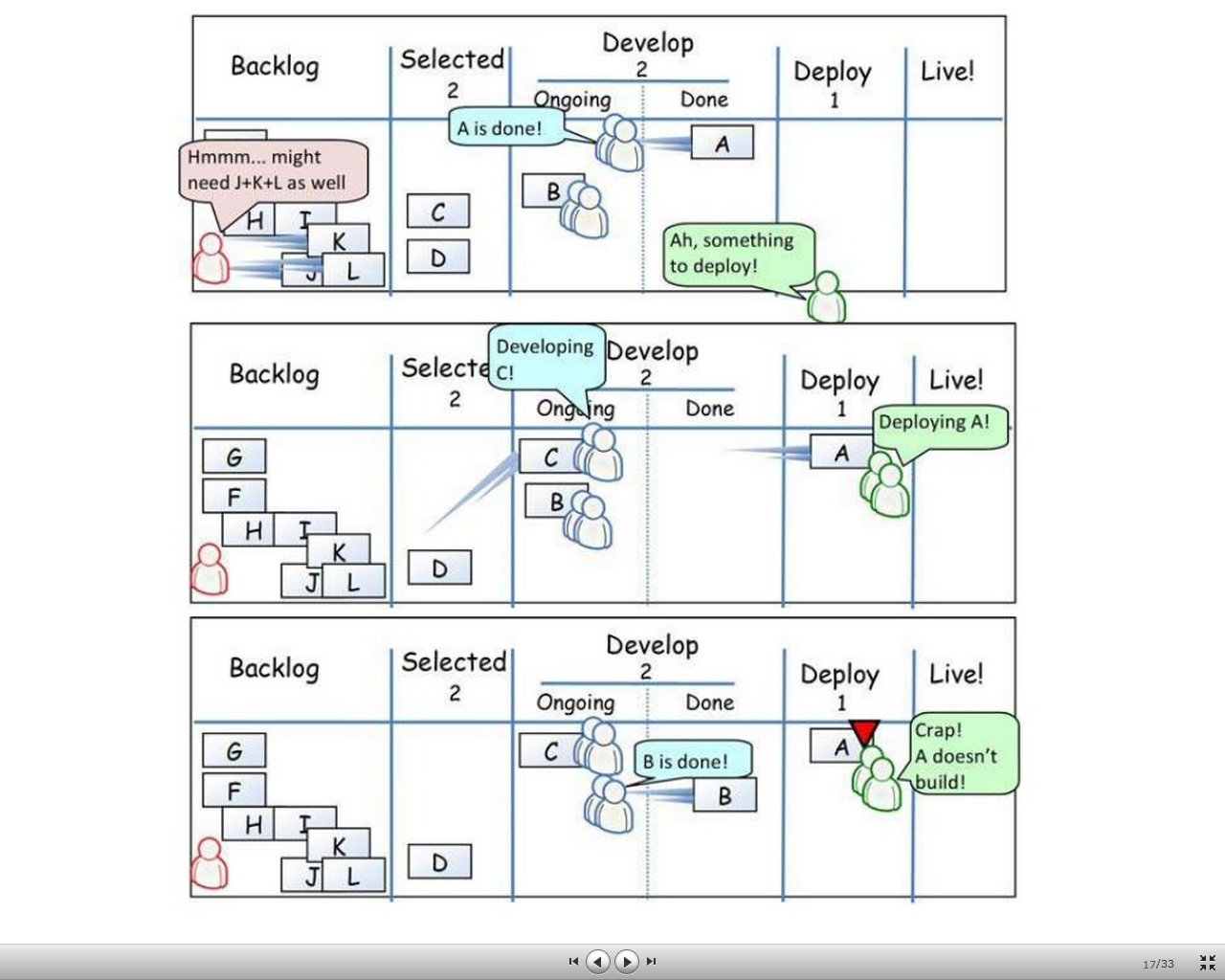 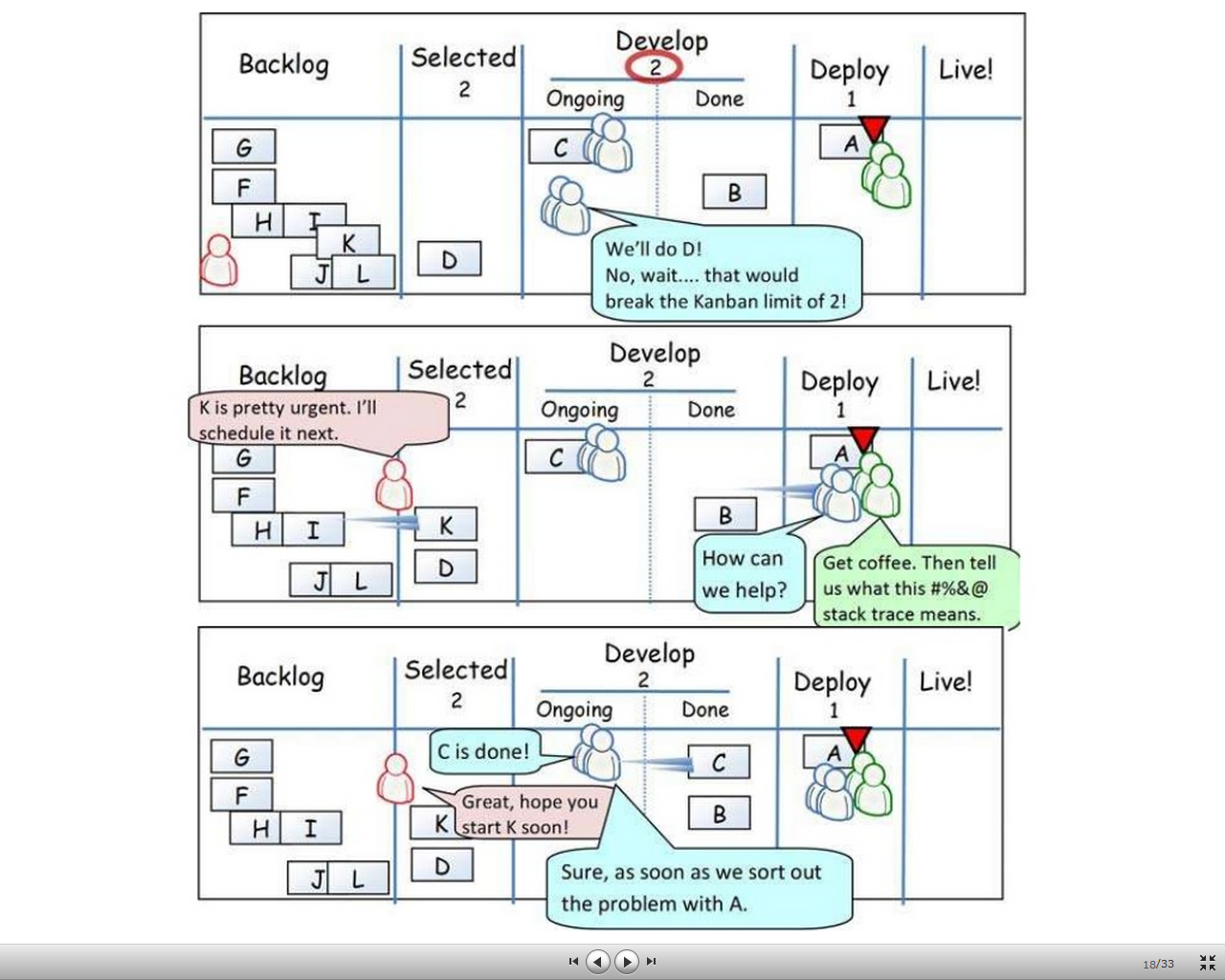 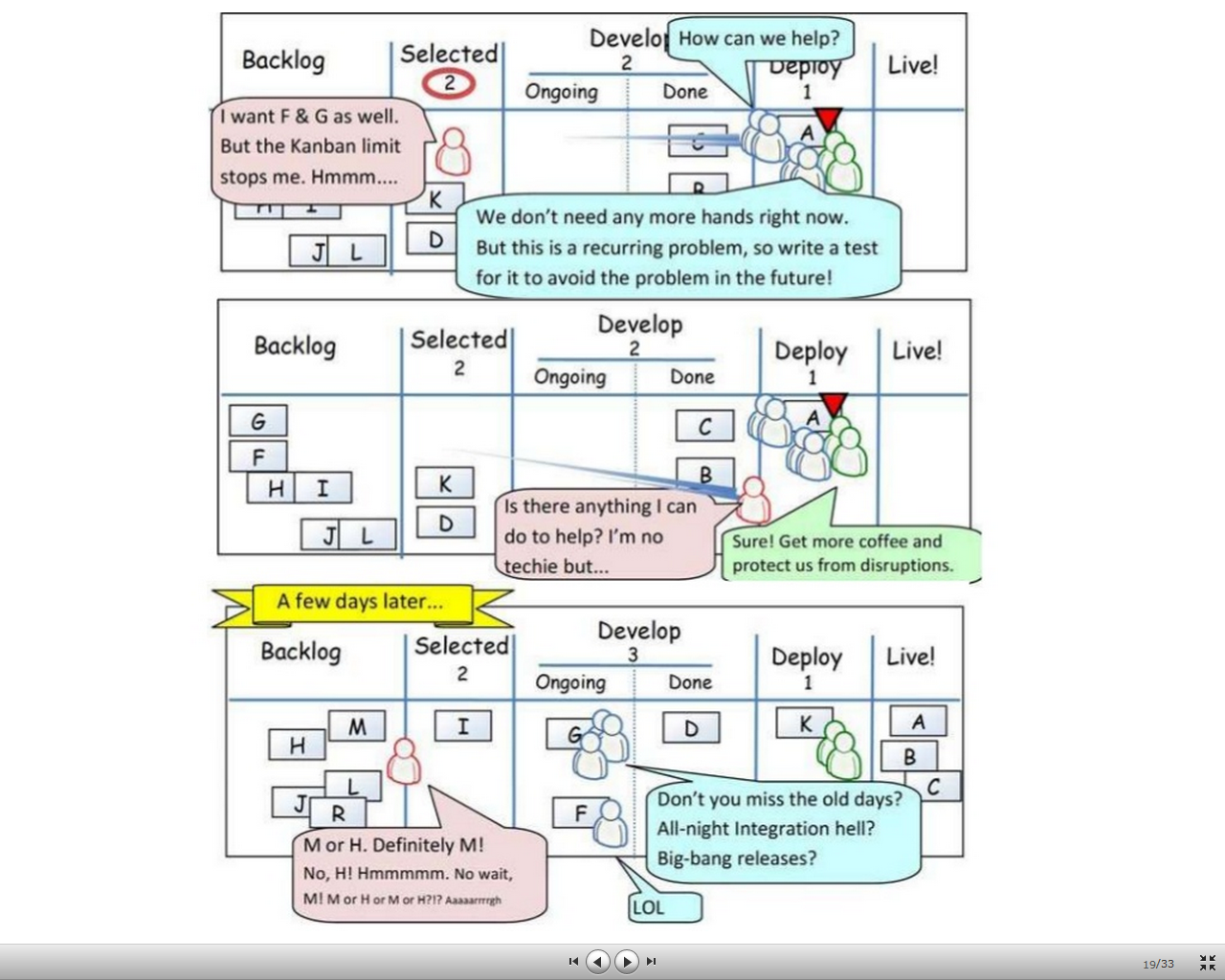 kanban: class of service* expedite* fixed delivery * standard class* intangible class
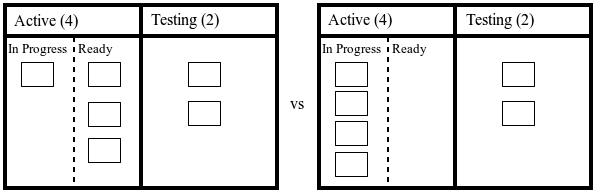 identify & resolve bottlenecksthrough low wip limits and strict process flow
production levelling constant rate of flow through all states
customers can always see progresspromoting transparency
progress monitoringcumulative flow statistical run
cycle timeaverage time to complete a task from start
lead timeaverage time to complete a task from request
plot delivered functionality against duration effort visualisation
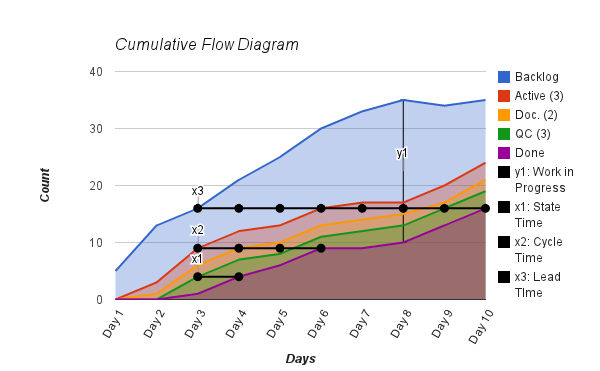 cumulative flow diagram
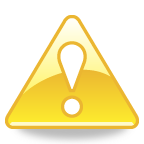 don't manage by numbersidentify problem trends early
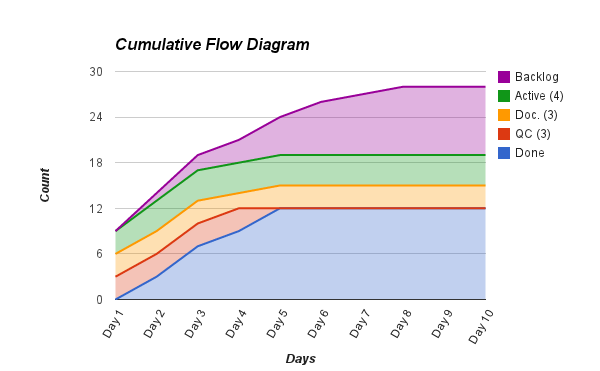 bottleneck
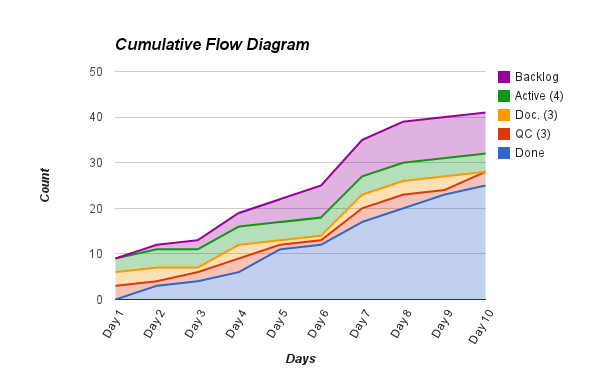 poor flow
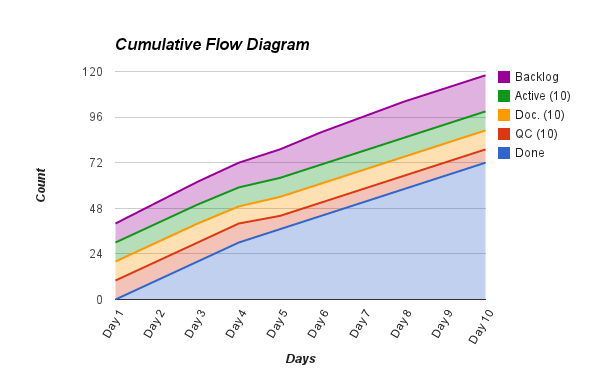 large wip
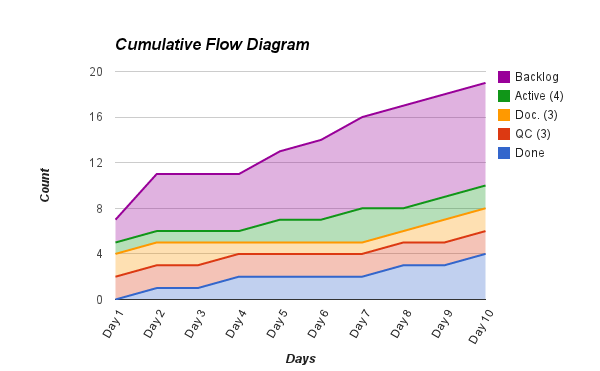 long lead time
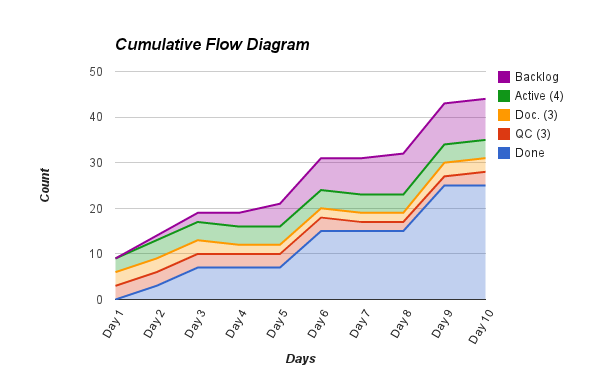 plateau
plot cycle time against average duration visualisation
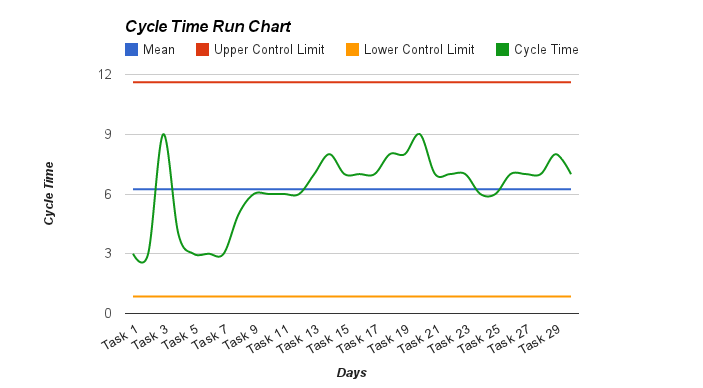 cycle time run charts
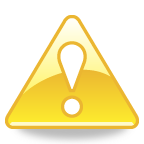 don't manage by numbersidentify problem trends early
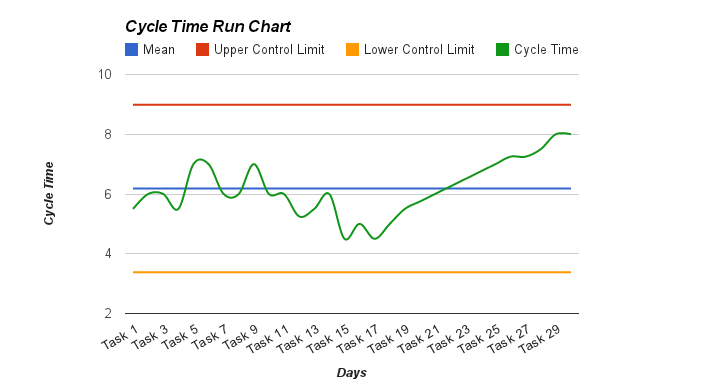 process trend
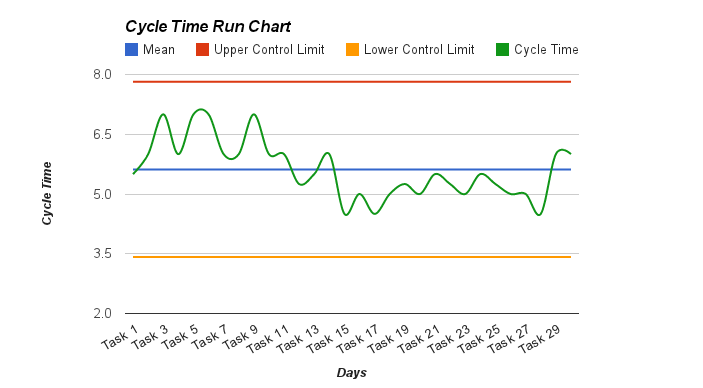 process shift
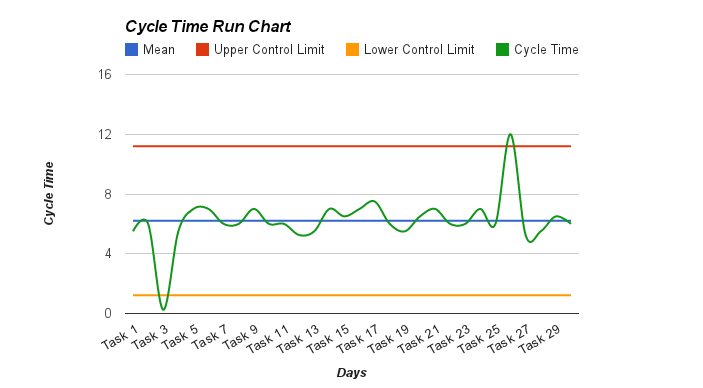 extreme process variation
evan leybournevan@theagiledirector.comquestions???
lean, agile & kanban for softwarepart 8: kaizen (改善)
inspect & adaptcontinuous improvement
what went well?retrospective / quality circle
add actionable tasks to the backlogwhat could be improved?
kaizen emphasisesteamwork, discipline & morale
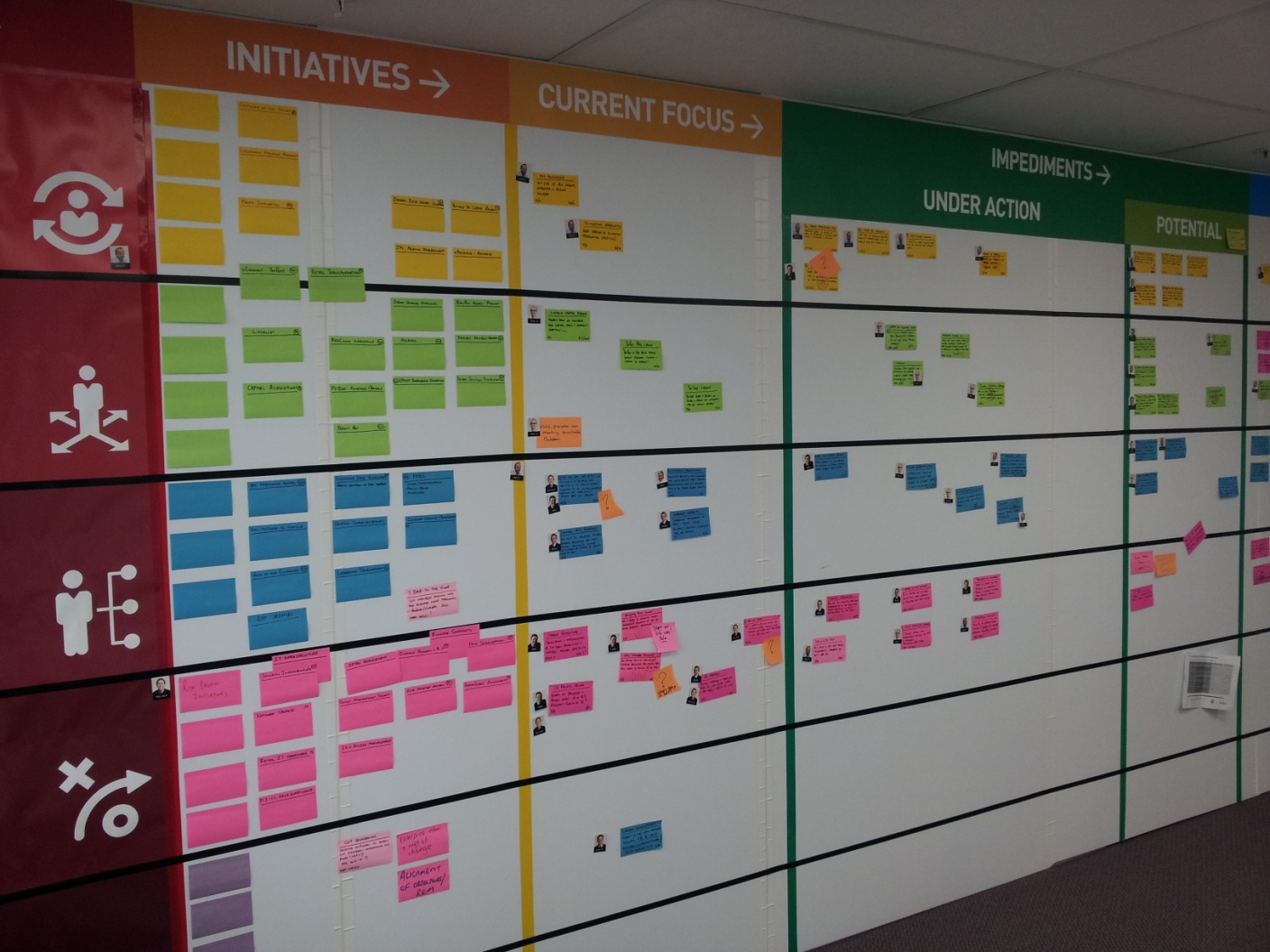 1. do not send defective products to the subsequent process2. the subsequent process comes to withdraw only what is     needed3. produce only the exact quantity withdrawn by the subsequent     process4. equalise, or level, the production5. kanban is a means to fine tuning6. stabilize and rationalize the process
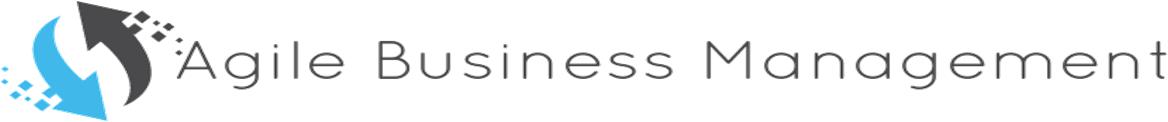 http://agilebusinessmanagement.org- Case Studies- Articles- CommunityJoin our Agile Journey
[Speaker Notes: Let’s finish off by looking at our original definition of business growth; Business growth comes from applying profitability to customer growth. Profitability comes from delivering services to your customers, accurately and efficiently. Over the last 15 minutes we have looked at some of the mechanisms from the lean and agile traditions that we can apply for adaptable businesses and sustainable business growth. 

And I’ll leave you on that note. Any questions.]
To learn more, check outDirecting the Agile Organisationby Evan Leybournavailable at Amazon and all good book stores
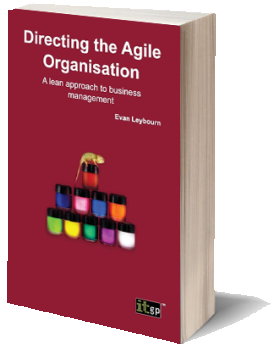